Профиль компании
»»»»»
Наша компания является национальным специализированным предприятием нового малого гиганта, сосредоточенным в области средних и высококлассных станков с ЧПУ. Мы предоставляем ЧПУ-интеллектуальное оборудование и техническую поддержку для стратегических промышленных кластеров, таких как аэрокосмическая отрасль, океанская инженерия, железнодорожный транспорт, автомобильная промышленность, полупроводники и потребительская электроника.

У нас есть сильные возможности в области исследований и разработок, производства и поставки. Головной офис находится в Дунгуане, провинция Гуандун, а также у нас есть центры исследований и разработок и базы производства в Нанкине, провинция Цзянсу, и Иньчуане, провинция Нинся-Хуэй. У нас имеются высококлассные поставщики из Китая и зарубежные страны, что позволяет нам обладать технологическим лидерством, поддержкой отрасли, полным набором вспомогательных объектов и системой поддержки. Технологические инновации и независимые исследования и разработки всегда были ключевыми конкурентными преимуществами Jirfine. В настоящее время у нас более 180 независимых интеллектуальных собственностей. Ядро компонентов, таких как оптика, листовой металл и экранирование, все достигли "независимого проектирования, независимого производства и независимых интеллектуальных собственностей". 
Как пионер в отечественной отрасли станков с ЧПУ, продуктовая линейка Jirfine обеспечивает полное покрытие высокоскоростных центров сверления и фрезерования, вертикальных и горизонтальных
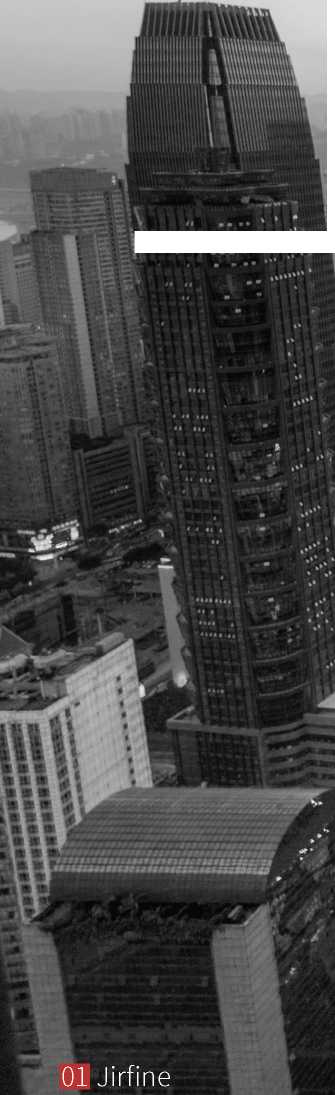 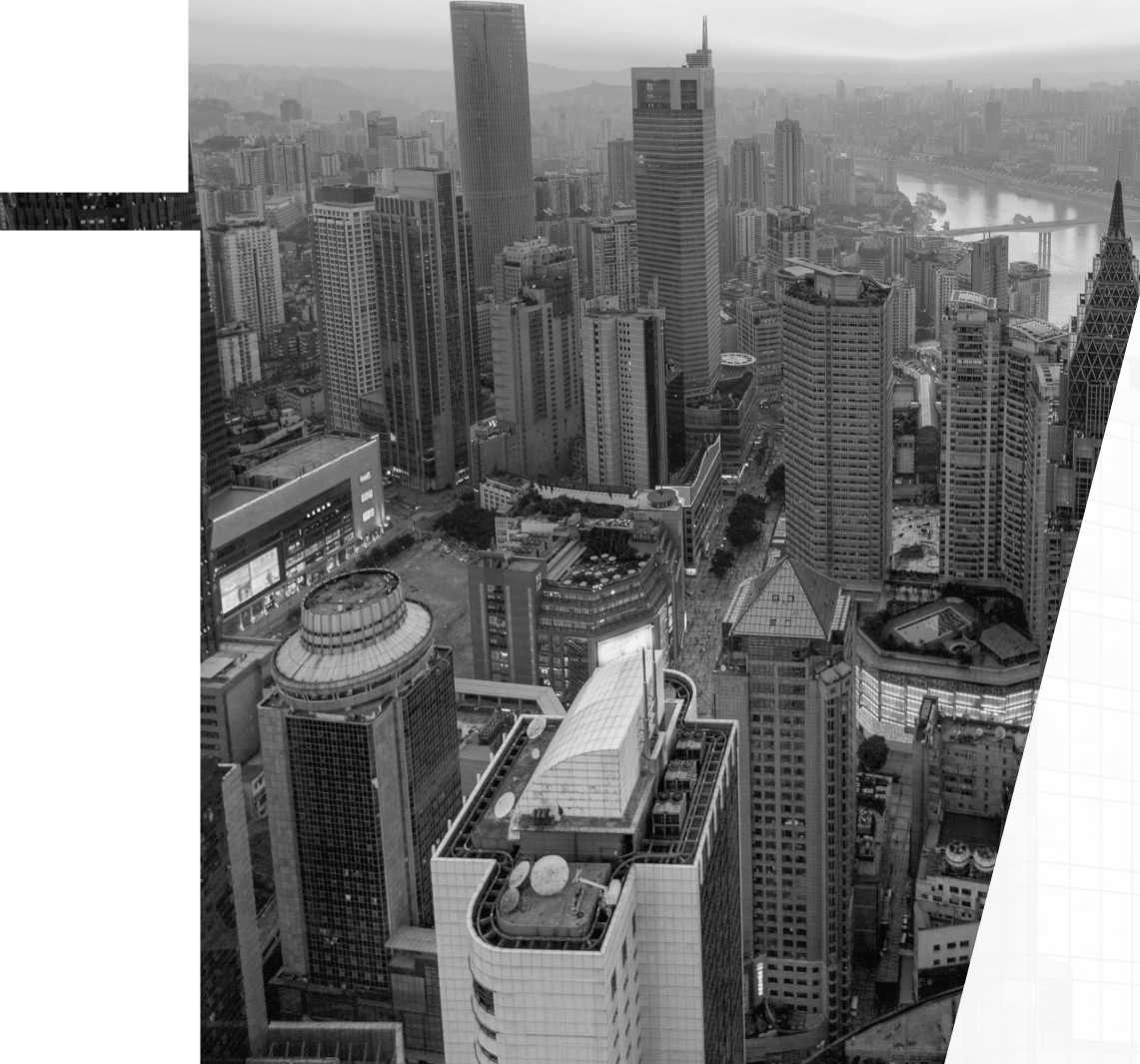 8 категорииs
20
180 +
серия
Pпатентованная технология
8 современные заводы
U дочерние компании
центры исследований и разработок
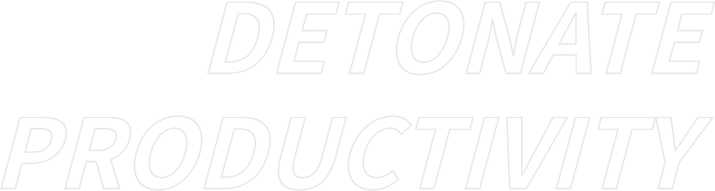 Функции>>>>>
■  Конструкция корпуса высокой жесткости с удлиненным ползунком высокой жесткости значительно повышает производительность резания.
■ Форма принимает дизайн в виде рыбьего позвоночника с использованием «золотой пропорции» для обеспечения устойчивости к крутящему моменту и жесткости изгиба.
■  Лучший выбор для пакетной обработки, широко используемый в новой энергетике, оборудовании для автоматизации, автозапчастях, авиации, медицине и других отраслях промышленности.
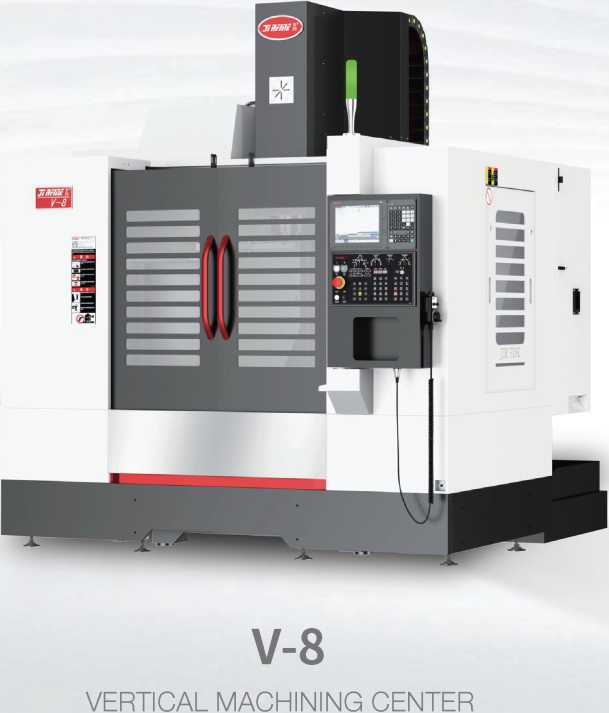 Поля приложения>>>>>
Унаследованный от конструкции высокой жесткости серии V, с высокожестким шпинделем с внутренней циркуляцией и масляным охлаждением, производительность резания значительно улучшена. Независимо от каких-либо сложных для обработки материалов, его можно легко обрабатывать, и это лучший выбор для таких отраслей, как пресс-формы, скобяные изделия, автозапчасти, авиация и медицинское оборудование.
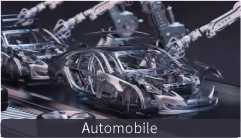 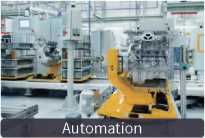 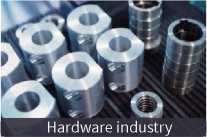 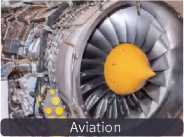 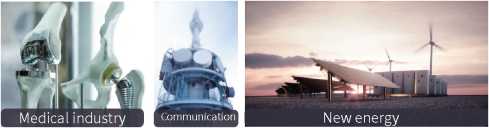 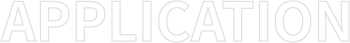 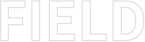 /Вертикальный обрабатывающий центр vseries
Кривая характеристики двигателя шпинделя
Конфигурация системы
>>>>>
Система MITSUBISHI M80 адаптирована для работы в единицах нанометров для достижения высокоточной гладкой обработки: высокоскоростной двигатель PLC оснащен для улучшения командного цикла и достижения высокоскоростной обработки.
Power[N.m]
Output(KW)
Power[N.m]
Power[N.m]
S2 1/2H(S3 40%ED)
20
SHADED SECTION
120
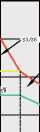 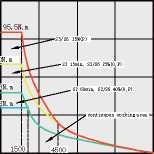 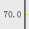 15
S3 15%ED
FANUC 01 MF PLus(5)
MITSUBISHI M80
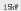 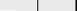 S3 15%ED
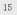 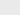 90
47 7\ S3 25%ED
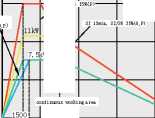 H60ddg.5Q，5?
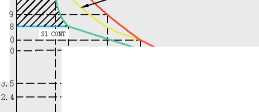 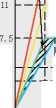 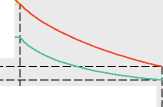 40.9
35.8
22. 0
15. 0
25%(0,P)
S3 25%ED
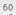 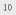 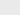 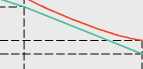 S1 CONT
1一'
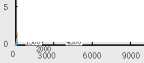 30
3. 5
3.0
tT__I
2.2kW
1.5kW
0    20%00    6000    9000    12000
Motor speed(rpm/min)
1500         3500    4770
2000
Motor speed(rpm/min)
1500 I
20占0
12000
12000
12000
3500       4770
Motor speed(rpm/min)
V-8 Внешний вид
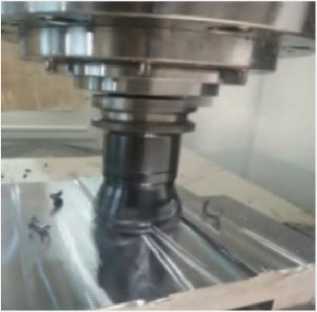 Инструмент: большая фреза D63 Материал: сталь 45#
Скорость шпинделя： IQOOrpm
режущая подача： 2000mm/min
Ширина реза： 47.25mm
Скорость съема металла： 302 cm3 /min
Нагрузка двигателя шпинделя： 143%
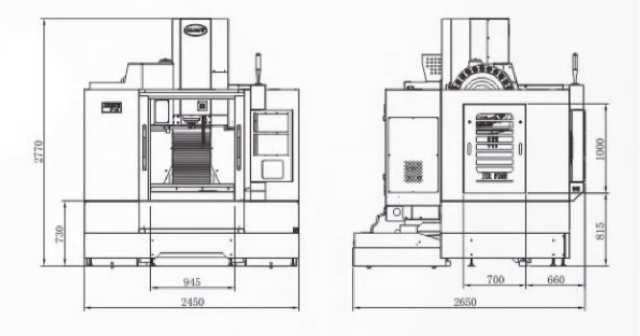 Мощный пример резки>>>>>
/ Вертикальный обрабатывающий центр vseries
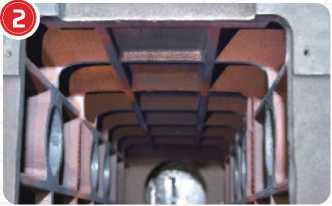 Столбец
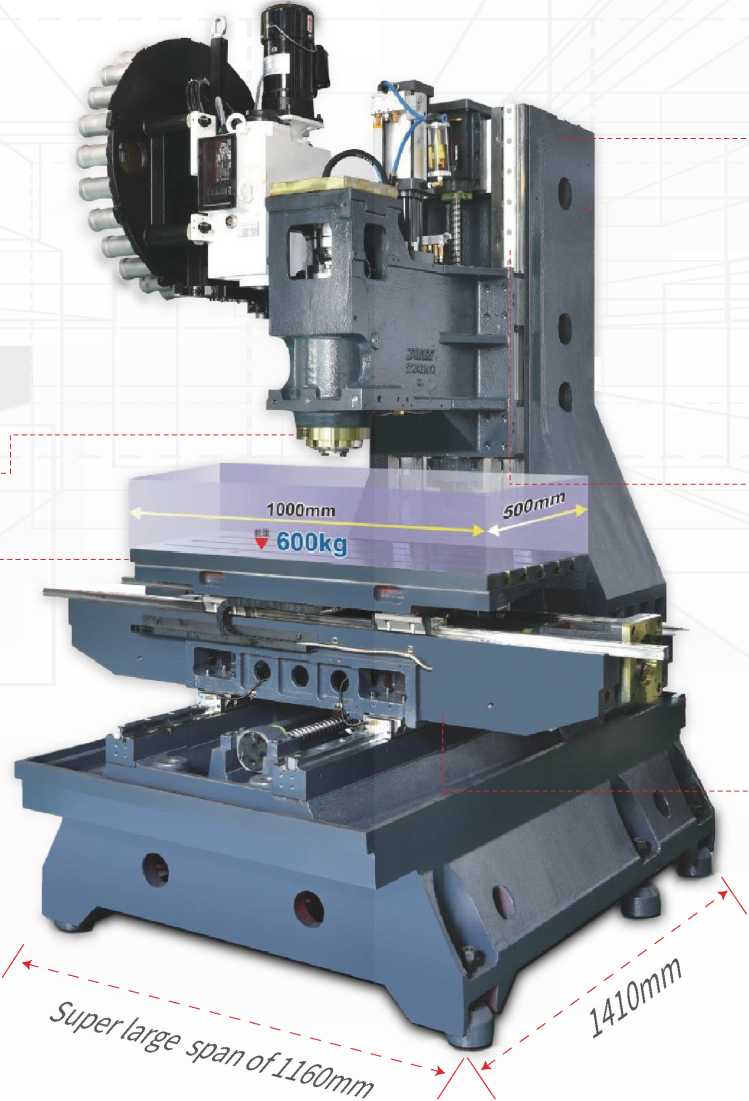 В конструкции «елочкой» с «соотношением золотого сечения» внутренние ребра равномерно распределены в форме «#», чтобы усилить сопротивление крутящему моменту и жесткость на изгиб, так что корпус машины имеет сверхвысокую жесткость и стабильность.
Основные показатели
Наследуя высокую жесткость конструкции серии V и совмещая ее с жестким шпинделем внутреннего циркуляционного охлаждения маслом, улучшается режущая производительность. Он легко справляется с обработкой любого сложного материала и является оптимальным выбором для отраслей, таких как формовка, аппаратное обеспечение, автозапчасти, авиация, медицинское оборудование и другие.
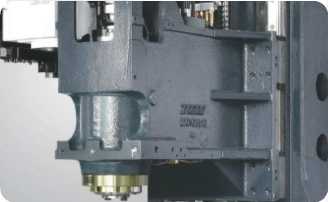 шпиндель ----------------Конструкция с коротким носом и кольцевым удалением водяной стружки используется для максимального повышения эффективности трансмиссии шпиндельного двигателя. В то же время, размах скользящего блока направляющей оси Z увеличен, чтобы максимизировать жесткость резания, чтобы повысить точность обработки и продлить срок службы шпинделя.
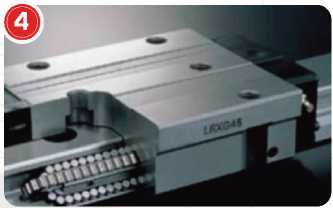 Направляющий блок линейной направляющей
Немецкая Rexroth или японская высокожесткая линейная направляющая THK используется для трех осей.
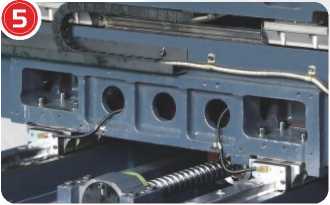 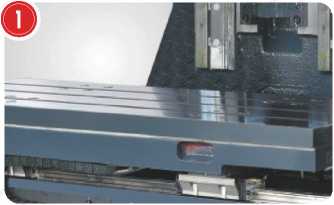 рабочий стол
Рабочий стол имеет очень большую площадь 1000x500 мм, что позволяет обрабатывать и зажимать большие заготовки и приспособления.Грузоподъемность рабочего стола может достигать 600 кг.
Опорное сиденье
Полная конструкция короба используется для значительного повышения его стабильности и жесткости.
V-8 Model details display
/ Вертикальный обрабатывающий центр vseries
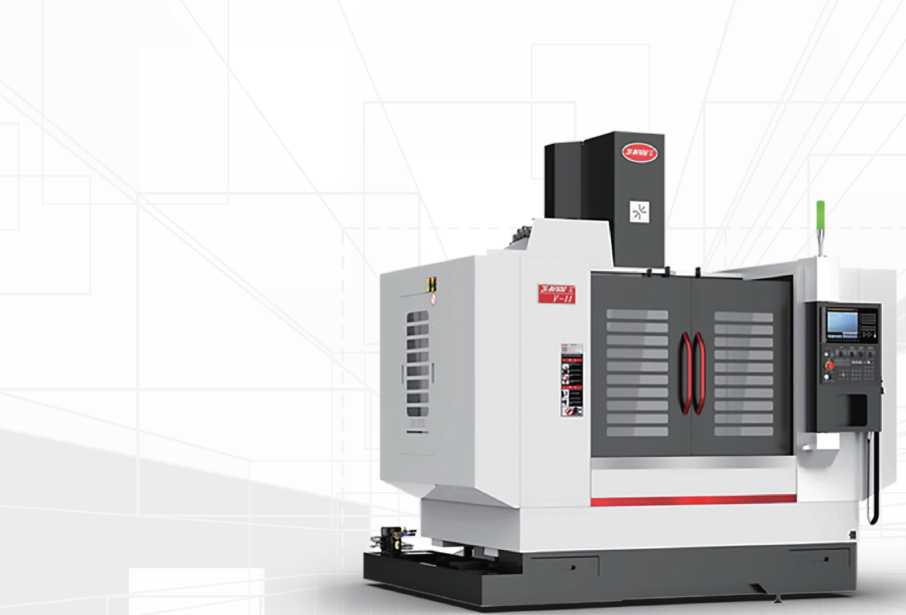 Характеристики>>>>>
■  Благодаря анализу конечных элементов и усиленной конструкции кузова конструкция обеспечивает лучшую жесткость и термическую устойчивость.
■  Он обладает превосходными динамическими характеристиками точности и превосходной точностью обработки при быстром смещении.
■  Применение цилиндрического противовеса на оси Z обеспечивает хорошую стабильность, высокую безопасность и низкий уровень шума привода, что эффективно улучшает срок службы винта, стабильность и точность обработки.
ВЕРТИКАЛЬНЫЙ ОБРАБАТЫВАЮЩИЙ ЦЕНТР
Поля приложения>>>>>
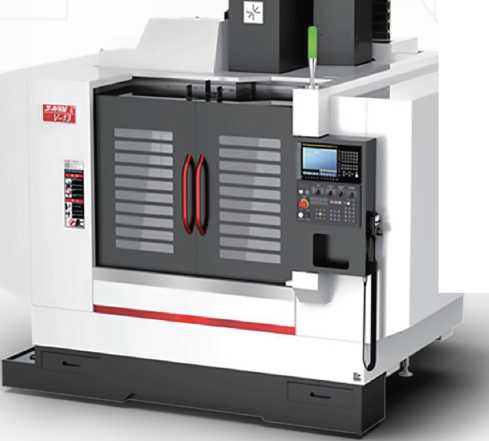 Он подходит для мелкой и средней пакетной обработки различных типов сложных деталей, таких как коробки малого и среднего размера, пластины, диски, клапаны, оболочки, формы и т. д. Станок использует высокоточные линейные направляющие и ходовые винты. , Станок имеет лучший динамический отклик, может осуществлять высокоскоростную резку, низкую скорость и отсутствие ползания, и широко используется в производстве прецизионных деталей 3C, оборудования, автозапчастей и медицинского оборудования.
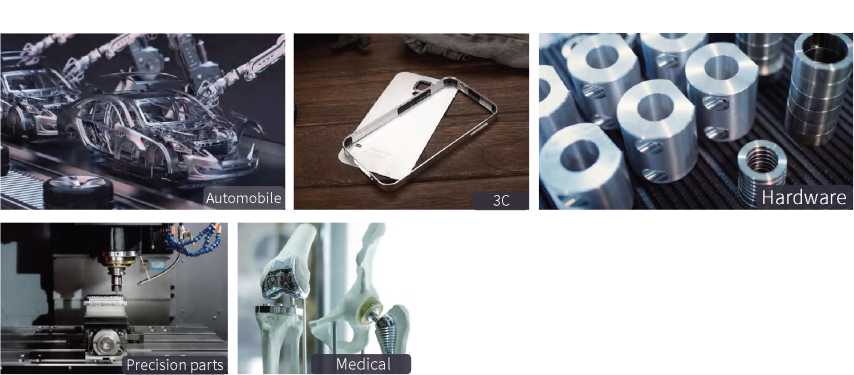 ВЕРТИКАЛЬНЫЙ ОБРАБАТЫВАЮЩИЙ ЦЕНТР
/ Вертикальный обрабатывающий центр vseries
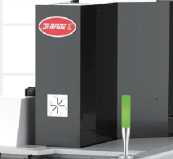 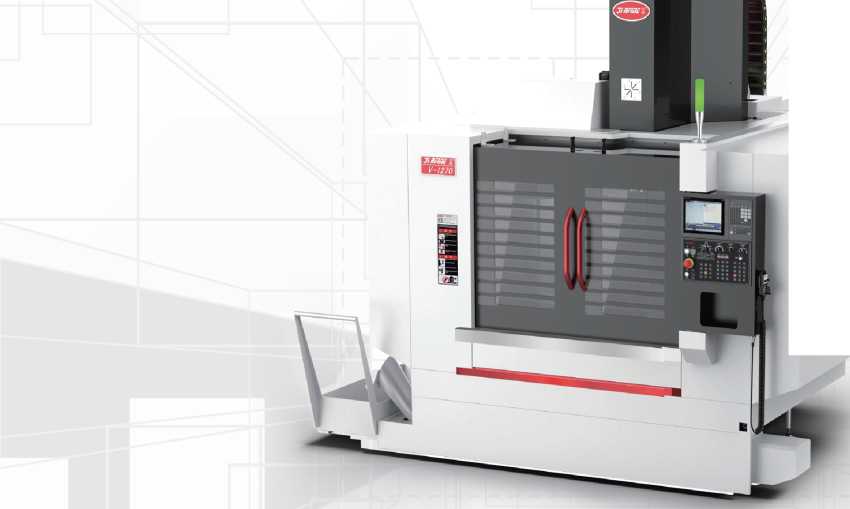 V-1270 Характеристики>>>>>
■  Ультраперемещение по трем осям способно покрыть 95% рынка обработки продуктов 5G.
■  Быстрое перемещение по трем осям составляет 36 м/мин, а стандартный шпиндель с прямым соединением на 12000 об/мин обеспечивает надежную поддержку для высокоскоростной и эффективной обработки.
■  Стандартная автоматическая система таймера и количественной смазки смазочным маслом снижает загрязнение режущей жидкости тонким маслом и улучшает срок службы режущей жидкости.
V-1270
VERTICAL MACHINING CENTER
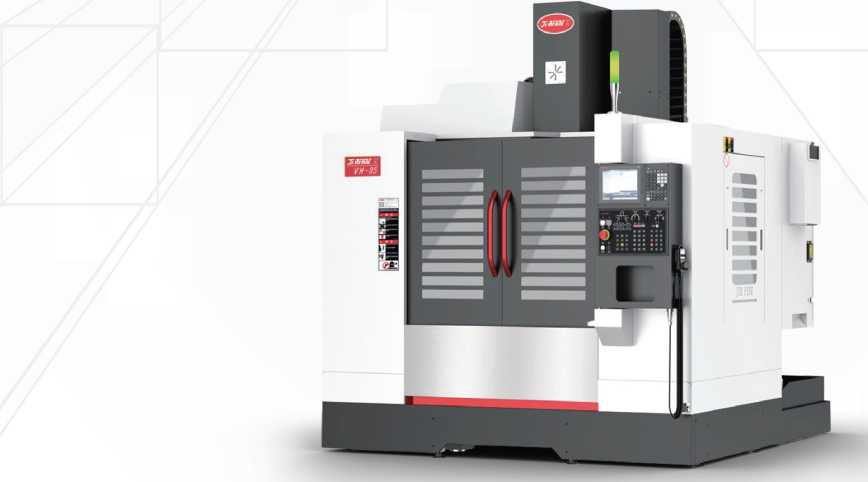 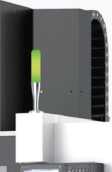 VH-85 Характеристики>>>>>
■  Корпус машины изготовлен из необычайного литья, имеет коробчатую видимость и несколько ребер жесткости для пов-ышения жесткости.
■  В шпинделе используются высокопрочные и высокоточные керамические шарикоподшипники со сверхнизкими характеристиками повышения температуры для улучшения характеристик теплового удлинения и точности резки.
■  Шасси расширено, размах направляющих X, Y и Z увеличен, чтобы сделать корпус машины более устойчивым и ударопрочным.
VH-85
VERTICAL MACHINING CENTER
/ Вертикальный обрабатывающий центр vseries
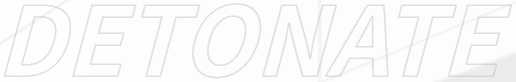 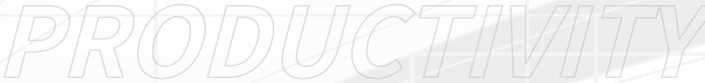 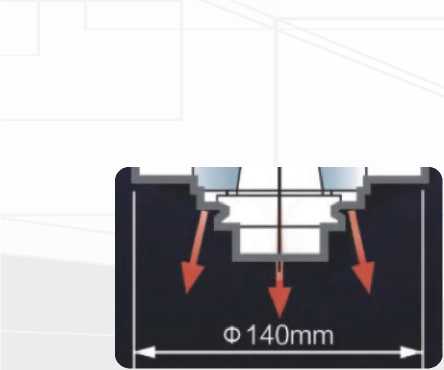 Ось Z не имеет конструкции противовеса и оснащена тормозным серводвигателем для улучшения характеристик привода оси Z, достижения высокой скорости и оптимальной производительности.
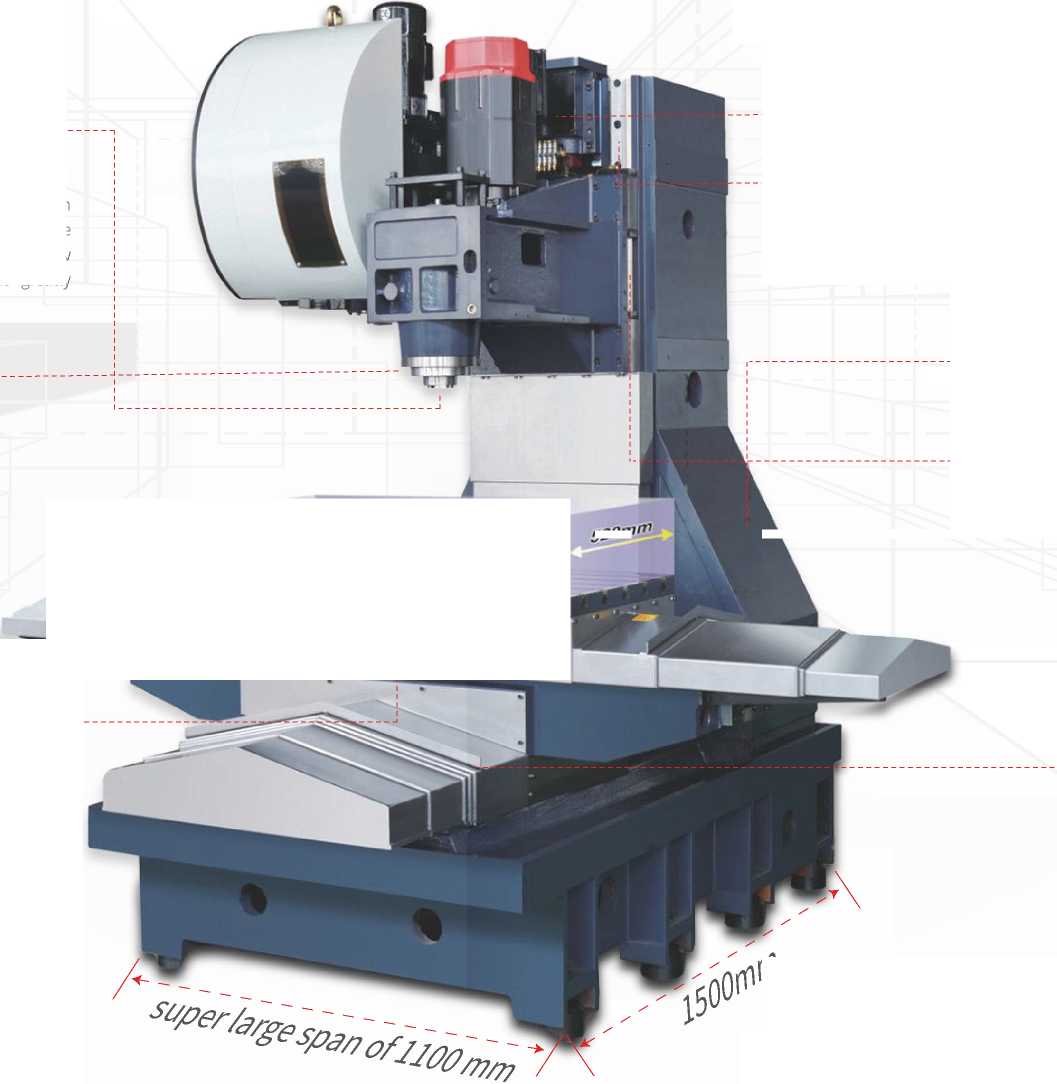 Шпиндель принимает воздушное уплотнение
Верхняя часть шпинделя имеет лабиринтную конструкцию, чтобы эффективно предотвратить попадание масляного тумана в шпиндель, а благодаря воздушной завесе шпинделя для продувки воздухом срок службы шпинделя значительно увеличивается.
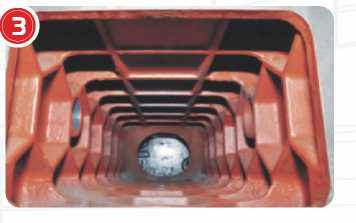 Трехосевой диапазон увеличен, и используется удлиненный ползунок типа 45. Встроенная полностью герметичная, с высоким крутящим моментом несущая способность лучшего шарикового и шарикового цепного рулевого управления и направляющей конструкции, что делает работу плавной и плавной. Разумная конфигурация позволяет машина для обеспечения чрезвычайно высокой стабильности обработки.
In the design of herringbone column, honeycomb stiffeners are used to increase the torsional and flexural strength,to ensure high rigidity of connection with the machine body
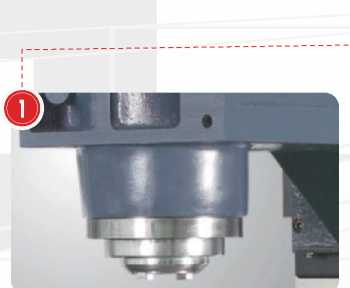 .
В подшипнике шпинделя используется импортный высокоточный наклонный шарикоподшипник с предварительным натягом для обеспечения максимальной жесткости и точности шпинделя Сервошпиндель переменного тока с высоким крутящим моментом используется для мощной резки Он особенно подходит для случаев обработки с высоким крутящим моментом и может повысить эффективность обработки. Возможен прямой шпиндель, максимальная скорость может достигать 15000 об/мин.
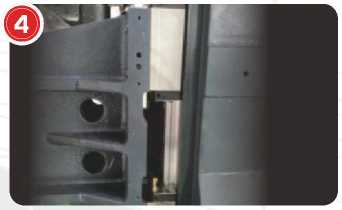 Ползунок оси Z удлинен и несет нагрузку, что повышает его жесткость и обеспечивает высокую точность и стабильность в процессе обработки.
52飾
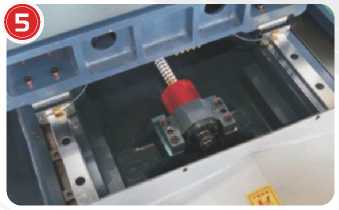 Благодаря большой длине хода и большому весу машина устойчива, ударопрочна и работает жестко.
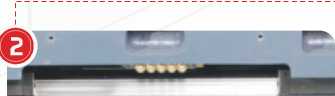 Удлиненный скользящий блок для большей стабильности во время обработки.
Благодаря большому диапазону может быть обеспечена высокая стабильность в процессе обработки.
VH-85 Model details display
/ vseries vertical machining center
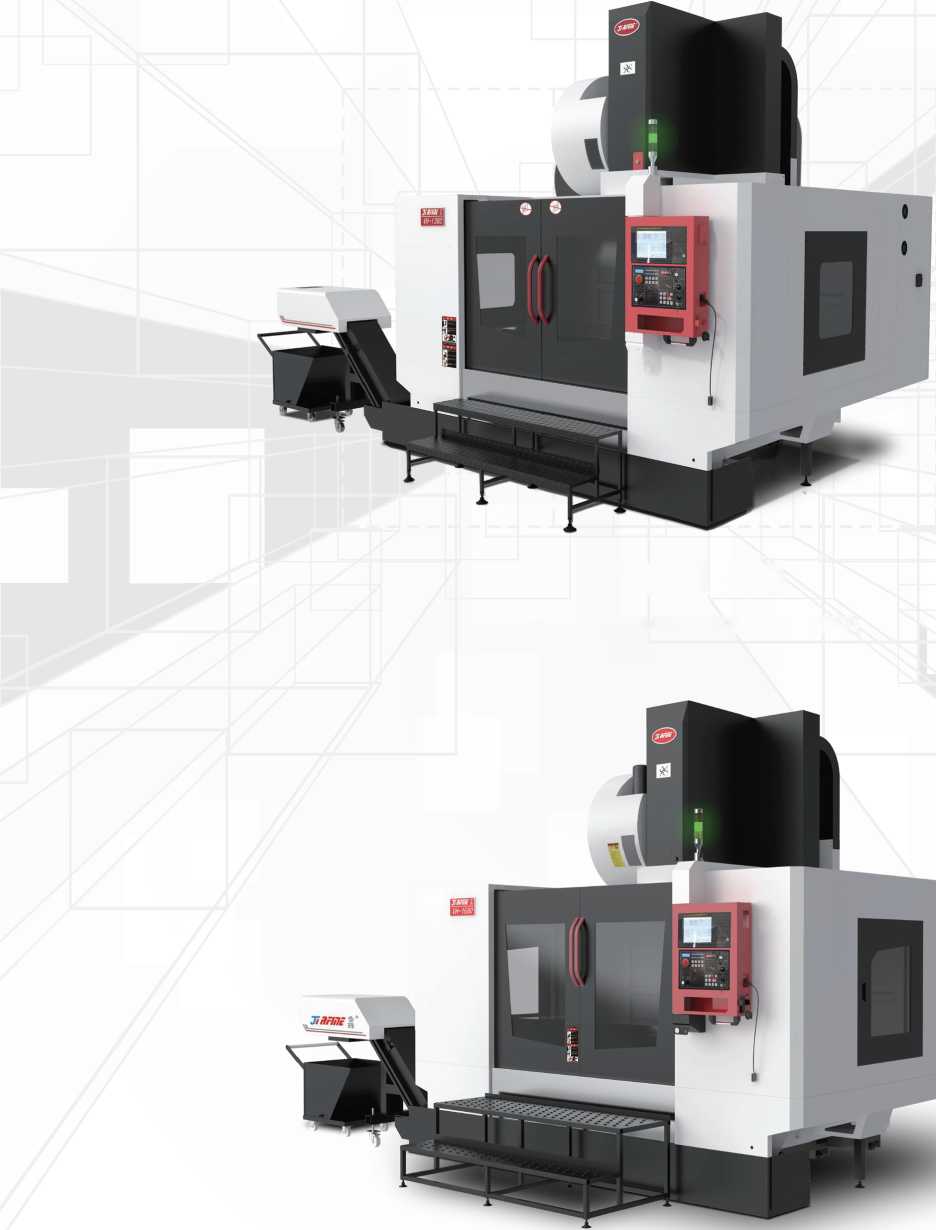 Features
>>>>>
■  The base adopts four-line rail design to improve rigidity and effectively avoid workpiece position deviation caused by large overhangs.
■  The column adopts a super-large "herringboneH-shaped large-span design to improve stability.
. The spindle box adopts Jirfine's national patented built-in double-cylinder counterweight system to make processing more stable and efficient.
VH-1380
VERTICAL MACHINING CENTER
Application field
>>>>>
The workpiece can automatically and continuously complete the processing of milling, drilling, boring, expanding, reaming, countersinking, tapping and other processes after one clamping. The machine tool is suitable for small and medium-sized boxes, plates, discs, valves, multi-variety and small batch processing of shells, molds and other complex parts are widely used in precision parts, 3C products, hardware, auto parts, and medical equipment industries.
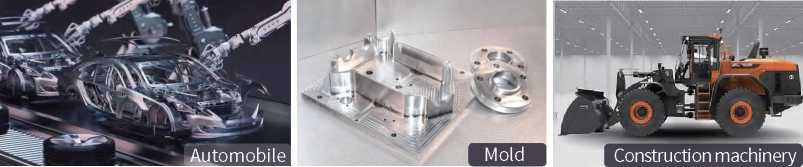 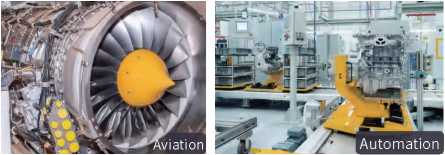 VH-1680
VERTICAL MACHINING CENTER
/ Вертикальный обрабатывающий центр серии V
Характеристики
>>>>>
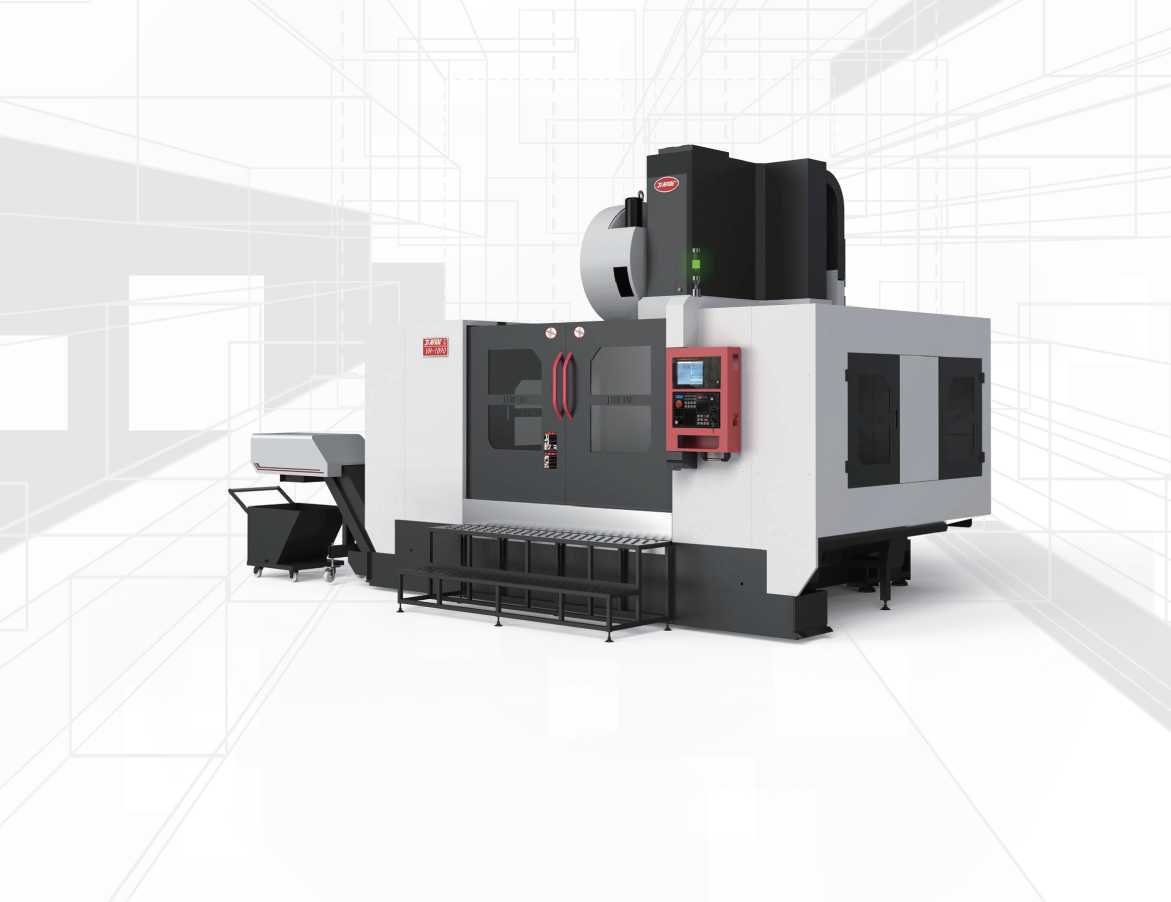 ■ В подшипнике шпинделя используется импортный высокоточный наклонный шарикоподшипник с предварительным натягом для обеспечения максимальной жесткости и точности шпинделя.
■  Серводвигатель переменного тока шпинделя с высоким крутящим моментом используется для мощной резки и особенно подходит для обработки с высоким крутящим моментом.
      Внутренняя часть основания имеет шахматное расположение солнечных ребер, которые могут обеспечить превосходную жесткость опоры и обеспечить наиболее стабильную динамическую точность.
Область применения
>>>>>
Заготовка может автоматически и непрерывно выполнять обработку фрезерования, сверления, растачивания, расширения, развертывания, зенкерования, нарезания резьбы и других процессов после одного зажима. Станок подходит для небольших и средних коробок, пластин, дисков, клапанов. Многовариантная и мелкосерийная обработка корпусов, пресс-форм и других сложных деталей широко используется в прецизионных деталях, продуктах 3C, скобяных изделиях, автозапчастях и т. Д. отрасли медицинского оборудования.
VH-1890
VERTICAL MACHINING CENTER
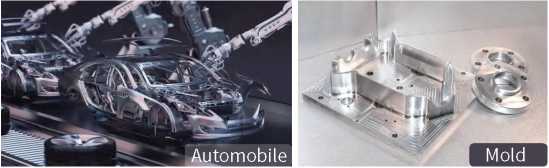 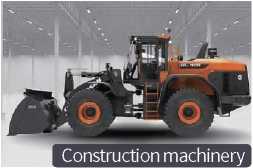 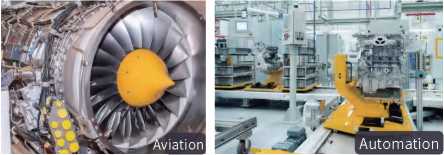 /Вертикальный обрабатывающий центр серии V
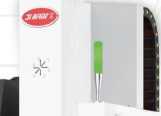 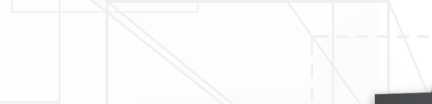 EV-850 Характеристики>>>>>
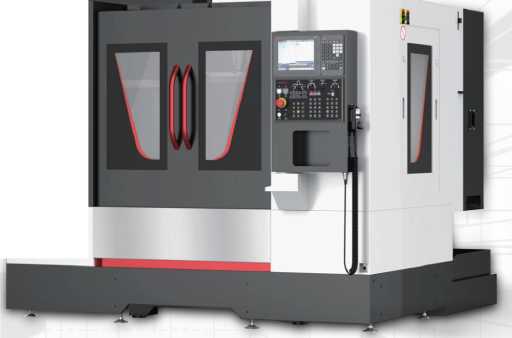 JiifrliK
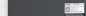 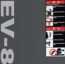 ■   Легкий вес, высокая жесткость, отличные динамические характеристики, ускорение по трем осям до 0,6G.
■ Стандартная система консистентной смазки снижает загрязнение смазочно-охлаждающей жидкости тонкой масляной смазкой, увеличивает срок службы смазочно-охлаждающей жидкости и снижает затраты клиента на использование.
■  Сверхнизкое повышение температуры шпинделя с прецизионным керамическим шарикоподшипником высокой жесткости эффективно снижает тепловое удлинение и повышает производительность резания.
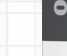 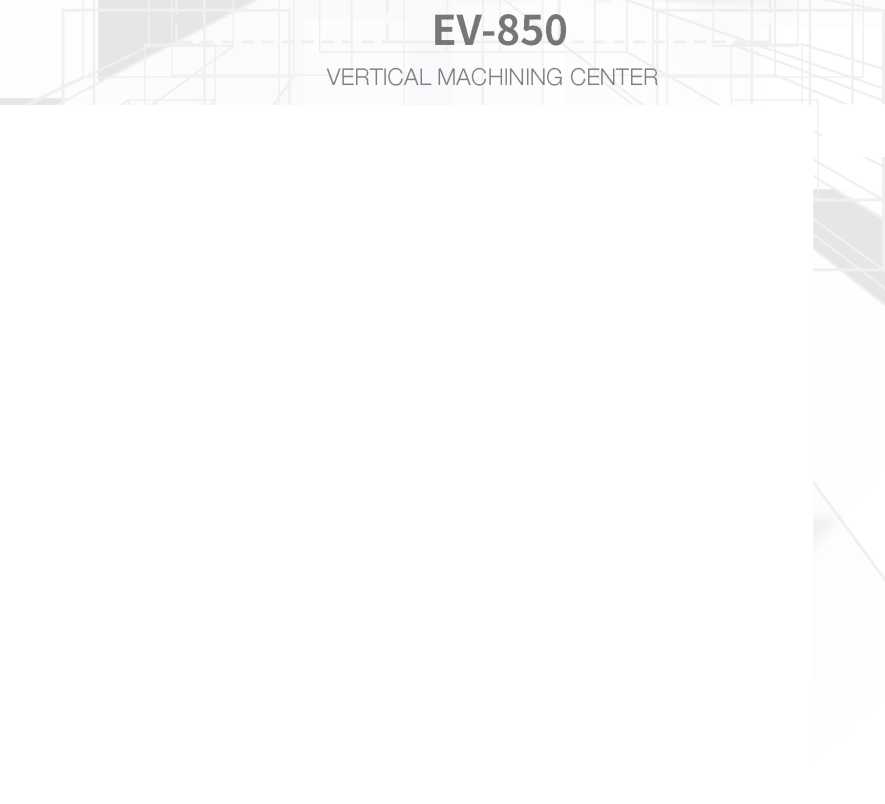 EV-1160 Характеристики>>>>>
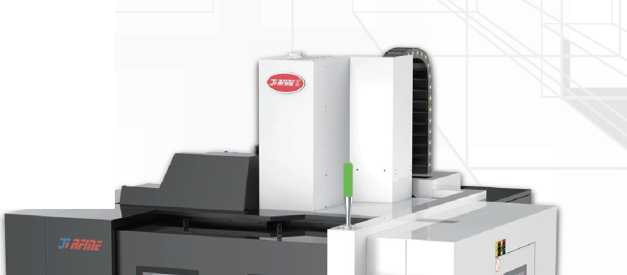 ■  Принят противовес цилиндра, который обладает высокой стабильностью, высокой безопасностью и низким уровнем шума при передаче, что эффективно повышает стабильность и точность обработки станка.
■  Верстак имеет коробчатую конструкцию, а в четырех углах используются наклонные ребра для повышения жесткости, стабильности и точности.
■  Превосходные характеристики высокой жесткости и высокой нагрузки могут лучше соответствовать высокоточному применению обработки в тяжелых условиях.
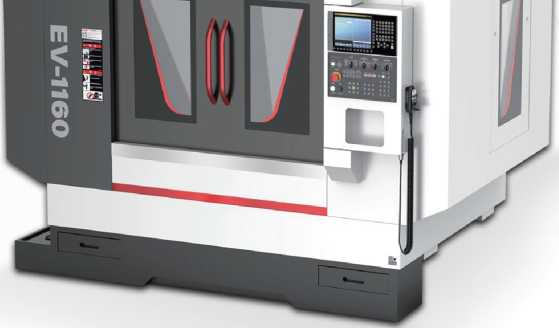 Область применения
>>>>>
Унаследованный от конструкции высокой жесткости серии V, он оснащен прецизионным шпинделем с керамическим шарикоподшипником высокой жесткости, превосходными характеристиками теплового удлинения, а производительность резки значительно улучшена. Независимо от того, какие материалы трудно обрабатывать, он справится с легкостью. Это инструмент для пресс-форм, оборудования, автозапчастей, авиации и медицинского оборудования. Лучший выбор для других отраслей.
EV-1160
VERTICAL MACHINING CENTER
/ Вертикальный фрезерный центр серии V
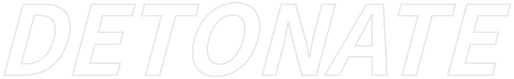 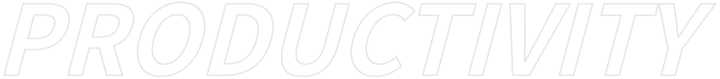 Механические характеристики
>>>>>
Applicable industries
O Mold ©Aviation ©Automobile ◎ Medical ◎ Hardware ©Communication
/ Вертикальный фрезерный центр серии V
Механические характеристики

>>>>>
ITEM                          I           VH-1680           I            VH-1890
Travel
/ Высокоскоростной сверлильно-фрезерный обрабатывающий центр серии T
Характеристики>>>>>
■  В трехосной трансмиссии используется серводвигатель с высоким крутящим моментом, который полностью обеспечивает идеальное сочетание высокой скорости, высокой точности и большой нагрузки.
■  Основание имеет трехрельсовую опорную конструкцию, которая представляет собой сильное сочетание прочности при нагрузке и устойчивости станка.
■  Сверхбольшой ход по оси X устраняет дилемму, заключающуюся в том, что традиционные станки для сверления и нарезания резьбы не могут обрабатывать большие заготовки.
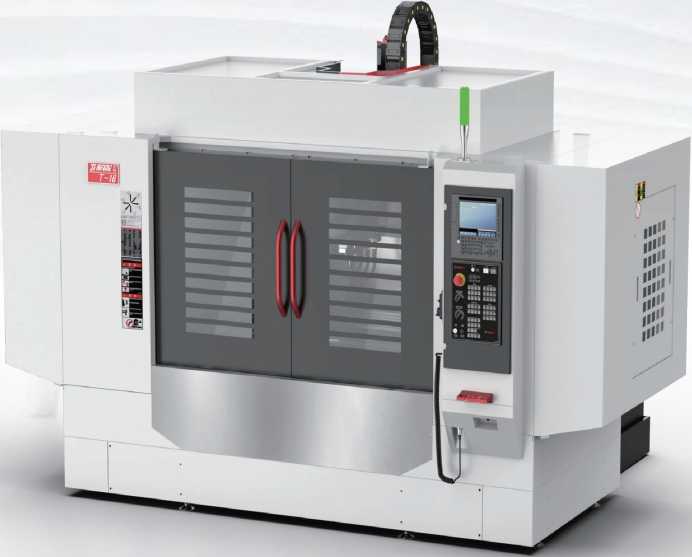 Область применения
>>>>>
Эта серия моделей используется в автомобилях, строительной и сельскохозяйственной технике, OEM-продуктах, энергетике, медицинской промышленности и крупномасштабной обработке деталей.Он может обрабатывать прямые цилиндры, наклонные цилиндры, дуги и различные сложные детали, такие как резьба, канавки. , и червяки., Типичные детали обработки, такие как шкив сопла зубчатого вала, тормозной диск, поршень, головка фильтра, направляющая клапана, аксессуары для полной защиты и т. д.
T-16
High speed drilling and milling center
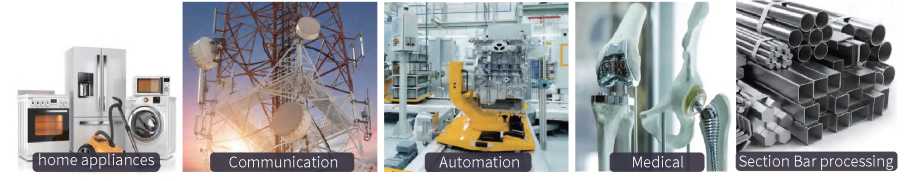 / Высокоскоростной сверлильно-фрезерный обрабатывающий центр серии T
T10/T13/T16 Экономически эффективным
>>>>>
■  Расход материала сравним с небольшими станками для сверления и нарезания резьбы, что на 15-20% выше, чем у обычных линейных станков.
■  Достаточно жесткая для обработки чугуна и стали
■ Широкий спектр приложений, автозапчасти, автоматика, связь, другие детали и т. д.
■  Мощные функции, могут быть установлены с четырьмя или пятью осями, моторизованным шпинделем, инструментом для наладки инструмента, онлайн-обнаружением и т. д.
■  Обрабатываемый ход велик, что позволяет преодолеть ограничения по размерам крупных деталей, которые невозможно обработать на традиционных сверлильно-резьбовых станках.
■  Низкая цена, примерно на 25% ниже, чем у обычной линейной рельсовой машины Im.
■ Стандартная конфигурация, скорость вращения шпинделя 12 000 об/мин, высокоскоростной инструментальный магазин с сервоприводом на 21 зуб., мощный смыв стружки, водяной пистолет высокого давления и т. д.
Режущая способность Материал обработки: S45C
ДОПОЛНИТЕЛЬНЫЕ АКСЕССУАРЫ>>>>>
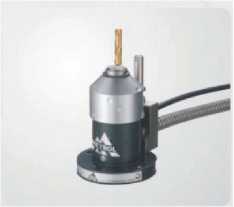 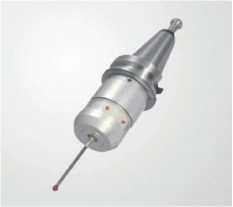 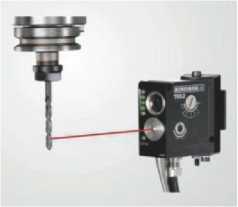 Tool setting instrument
Reduce manual work, easy to operate
Online measurement system
Reduce defective products and improve process control
Broken tool monitoring system
Effective detection of tool status
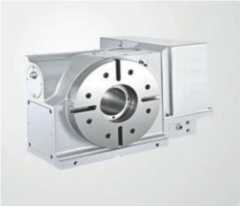 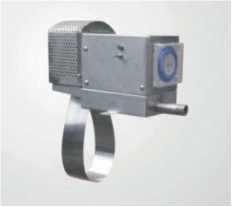 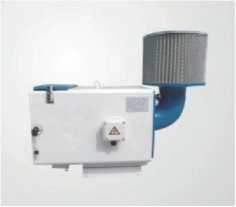 Дисплей обработки
Отрасли применения
Он способен справиться с вызовами всех высокотехнологичных отраслей, от сложных задач авиационной промышленности до тонких требований медицинской технологии.
Fourth axis
Machining of complex workpieces possible.
oil extractor
Slick oil and water are effectively separated to ensure the quality of cutting fluid.
Oil dirt collector
Environmental protection, improving the workshop environment, reducing the harm of oil pollution to the human body.
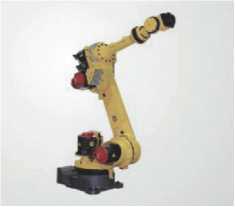 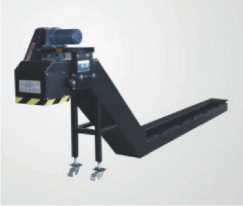 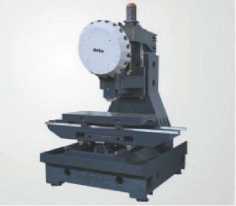 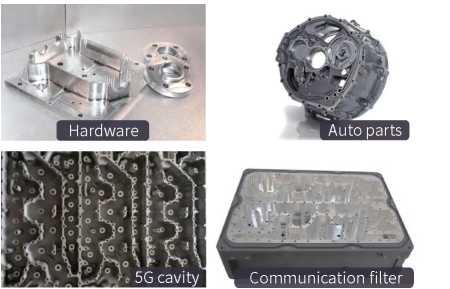 ◎ Автомобильная промышленность
◎ Промышленность потребительских товаров
◎ Электронная технологическая промышленность
◎Промышленность пневматических технологий
◎ Гидравлическая промышленность
◎ Авиационная индустрия
◎Индустрия медицинских технологий
◎ Оптическая промышленность
Chip conveyor
Automatic chip removal, reducing labor intensity of workers.
Column extension
Increase the space above and below the z-axis to meet special workpiece processing.
Manipulator
High degree of automation, reducing management costs.
/ Высокоскоростной сверлильно-фрезерный обрабатывающий центр серии T
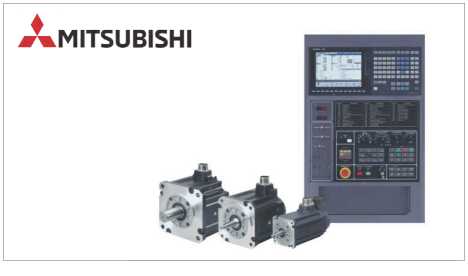 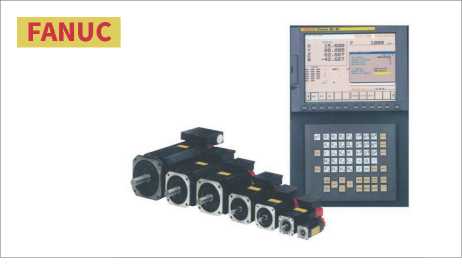 / Высокоскоростной сверлильно-фрезерный обрабатывающий центр серии T
Характеристики
>>>>>
■ Высокоскоростная система смены инструмента с сервоприводом, время смены инструмента на инструмент составляет 1,4 с, что значительно повышает эффективность смены инструмента.
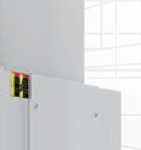 ■Благодаря конструкции коробчатой ​​конструкции и внутренним ребрам жесткости в форме буквы W и звездочки жесткость корпуса машины значительно повышается.
■ Технология цельного формования, в корпусе используется технология цельного формования, которая обеспечивает более высокую стабильность обработки и продлевает срок службы станка.
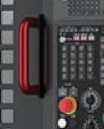 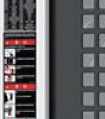 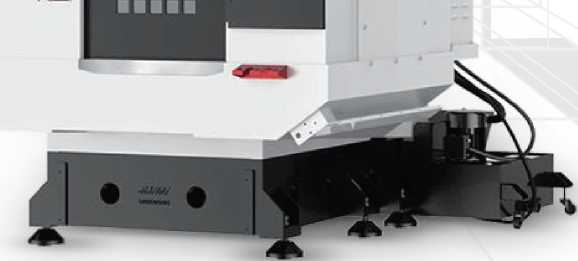 ХАРАКТЕРИСТИКА ДВИГАТЕЛЯ ШПИНДЕЛЯ
>>>>>
Output [KW]
Torque [N. m]
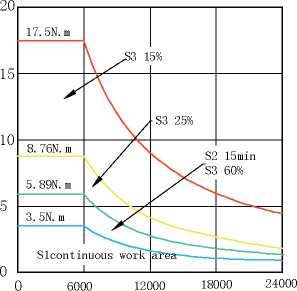 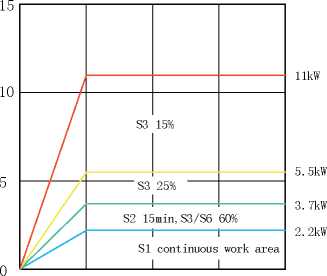 T-5A
Высокоскоростной сверлильно-фрезерный центр
Т-7 с таким же внешним видом
A
<£
0       6000      12000      18000     24000
Motor speed [min-1]
Motor speed[min-1]
/ Высокоскоростной сверлильно-фрезерный обрабатывающий центр серии T
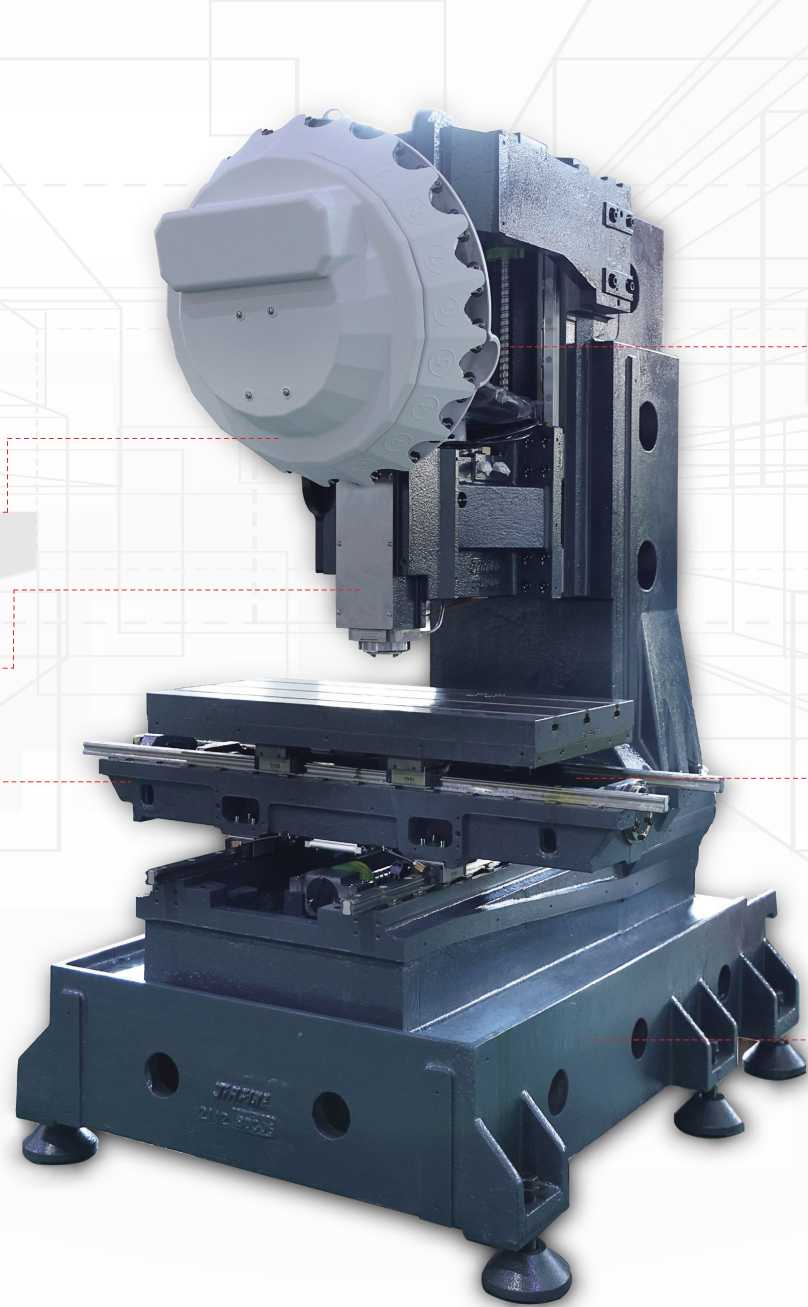 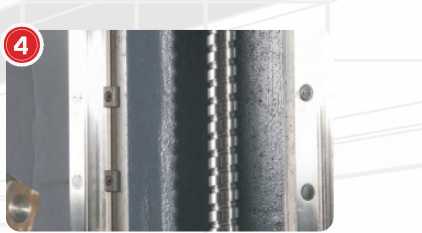 Основная конструкция высокой жесткости
1. Чугун HT300 с низкой температурой плавления (1145-1250T) выбирается из-за небольшой усадки при затвердевании, комплексной механической прочности и твердости, аналогичной углеродистой стали, и хорошей амортизации.Качество гарантировано на постоянной основе.
2. Закалка: проводится для устранения внутренних напряжений и сохранения стабильности и отсутствия деформации отливок в течение длительного времени.
3. Конструкция корпуса: применена интегрированная технология литья с конструкцией коробчатой ​​конструкции и внутренними W-образными и звездообразными ребрами жесткости, что значительно повышает жесткость корпуса, повышает стабильность во время обработки и увеличивает срок службы станка. инструмент пролонгирован.
Чтобы обеспечить жесткость и долговечность станка, шарикошпиндель и линейная направляющая, применяемые в моделях серии JIRFINE механических сверлильно-резьбовых обрабатывающих центров, являются на 1,28 раза большими, чем у станков того же отрасления, что обеспечивает более надежную производительность. Срок службы станка увеличивается.
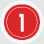 Высокоскоростная система смены инструмента с сервоприводом
Время смены инструмента на инструмент составляет 1,4 с, что значительно повышает эффективность смены инструмента.
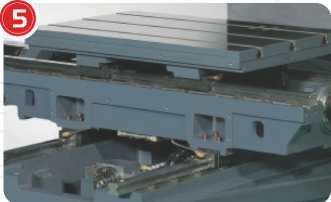 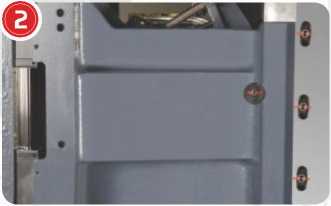 Ось Z спроектирована с большим интервалом для скользящего блока, и применяется усиленный скользящий блок для повышения жесткости головки станка.
Применен концепт легкого дизайна для опорного сиденья, чтобы всё опорное сиденье могло находиться в пределах опорных ног, и жесткость всего станка во время работы повышается.
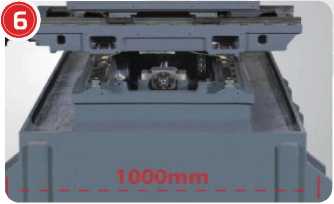 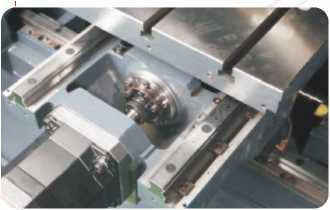 Применяется интегрированная технология формования для основания трехосевого двигателя с точным втулочным валом, чтобы лучше повысить жесткость и коаксиальность трехосевого двигателя, тем самым удовлетворяя требованиям высокоскоростной и высокоточной обработки.
Применен дизайн сверхшироких опорных ног, достигающий до 1000 мм, что на 1,2 раза больше, чем у станков в той же отрасли. Это позволяет эффективно распределить груз и обрабатывающую способность, обеспечивая более высокую устойчивость к вибрациям и более подходящую для высокоскоростной обработки.
T-5A/T-7 Model details display
/ Высокоскоростной сверлильно-фрезерный обрабатывающий центр серии T
T-5A Appearance Drawing
T-7 Appearance Drawing
Конфигурация системы u>>>>>
Недавно выпущенная система 01 MF обладает высокой производительностью обработки, высокой скоростью работы и высокой производительностью.Он использует новейшие технологии обработки для достижения выдающейся точности, скорости и плавности.Производительность обработки небольших сегментов линии удваивается.Упругая деформация шара винт оптимально компенсируется для повышения точности формы.Высокоскоростной жесткий FSSB может эффективно сократить время цикла.Благодаря высокой производительности PMC скорость трапеции может достигать 1,5 раз.
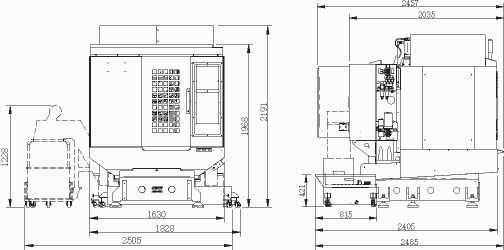 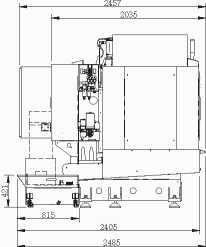 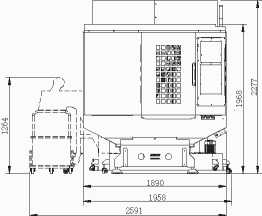 Стандартная система управления FANUC OI-MF
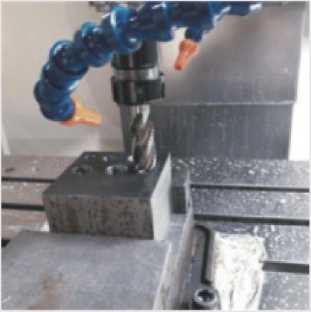 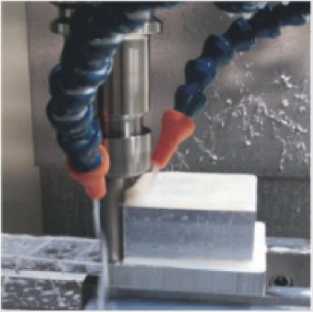 Инструмент: концевая фреза D12 (3 лезвия)
Длина лезвия: 35 мм
Материал: алюминий 6061
Максимальная производительность непрерывной обработки
Глубина реза: 20 мм
Ширина резки: 3 мм
Скорость шпинделя: 6000 об/мин
Подача: 2000 мм/мин
Тест на резьбовую обработку (тапинг)
>>>>>
Материал: 45#
Максимальный размер резьбы Резьбовой метчик: M 8*1,25
Скорость шпинделя: 250 об/мин
Подача: 312,5 мм/мин
Нагрузка шпинделя: 75%
Возможность обработки
>>>>>
/ Высокоскоростной сверлильно-фрезерный обрабатывающий центр серии T
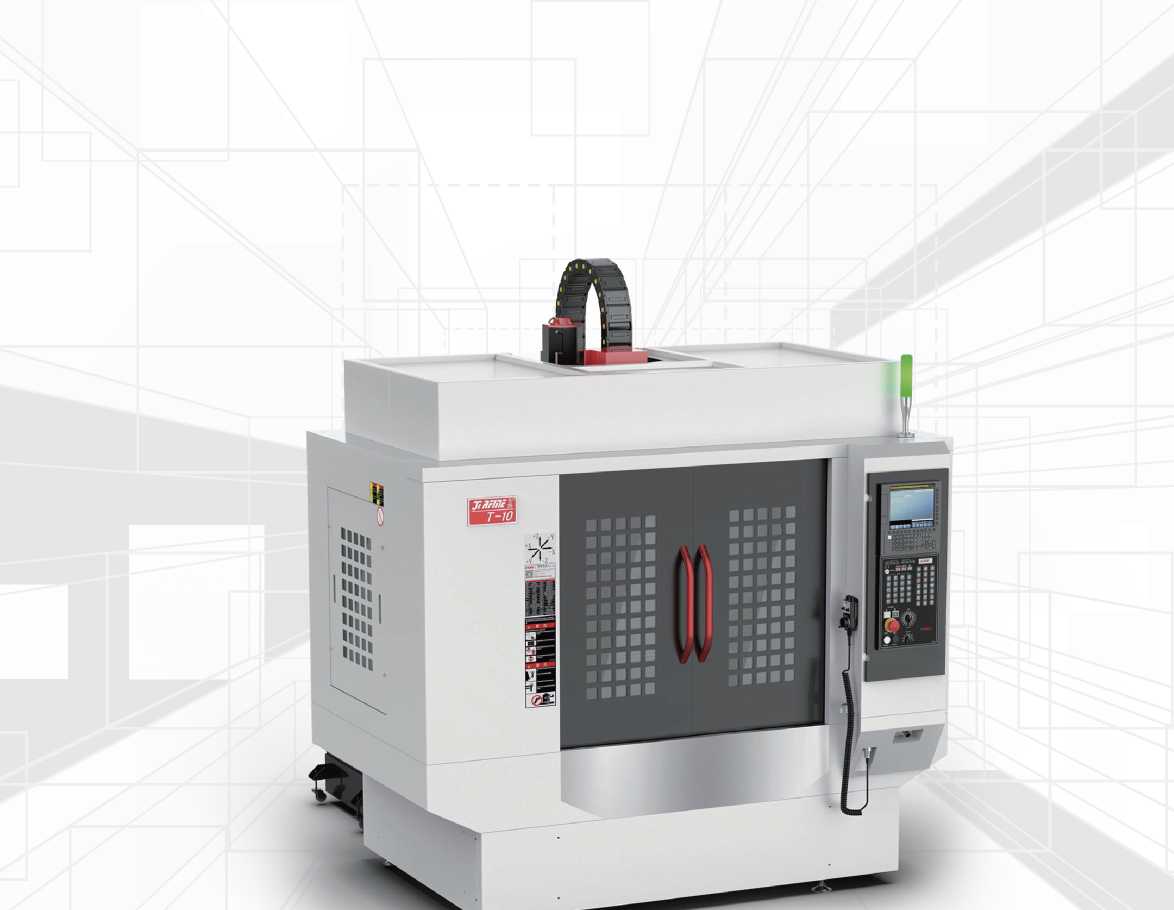 Характеристики
>>>>>
■  Конструкция с золотым сечением, высокоскоростная и высокоточная обработка более гарантировано.
■  Конструкция прямого привода шпинделя, выходная скорость напрямую от оси двигателя для получения высококачественного эффекта постукивания.
■ Сверхбольшой ход по осям X и Y преодолевает проблему, с которой сталкиваются традиционные сверлильно-резьбовые станки, неспособные обрабатывать крупные детали.
ХАРАКТЕРИСТИКА ДВИГАТЕЛЯ ШПИНДЕЛЯ>>>>>
Output[KW]
Torque [N.m]
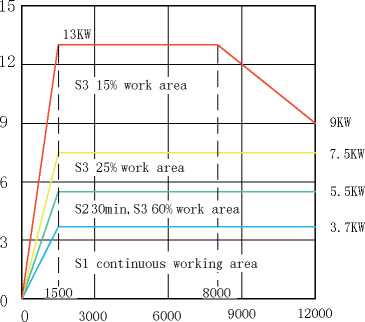 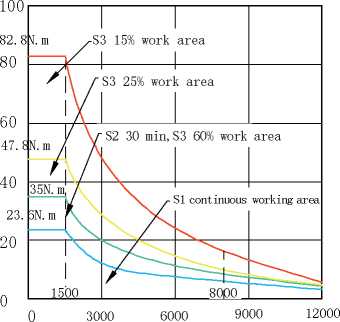 T-10
Высокоскоростной сверлильно-фрезерный центр Т-13 с таким же внешним видом
Motor speed [min 1]
Motor speed [min-1]
/ Высокоскоростной сверлильно-фрезерный обрабатывающий центр серии T
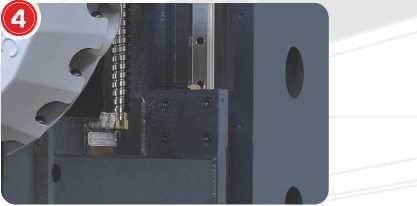 Основная конструкция высокой жесткости
1. Чугун HT300 с низкой температурой плавления (1145~1250°C) используется из-за небольшой усадки при затвердевании, механической прочности и твердости, аналогичных углеродистой стали, и хорошей амортизации.Качество гарантировано на постоянной основе.
2. Закалка: проводится для устранения внутренних напряжений и сохранения стабильности и отсутствия деформации отливок в течение длительного времени.
3. Конструкция корпуса: применена интегрированная технология литья с конструкцией коробчатой ​​конструкции и внутренними W-образными и звездообразными ребрами жесткости, что значительно повышает жесткость корпуса, повышает стабильность во время обработки и увеличивает срок службы станка.
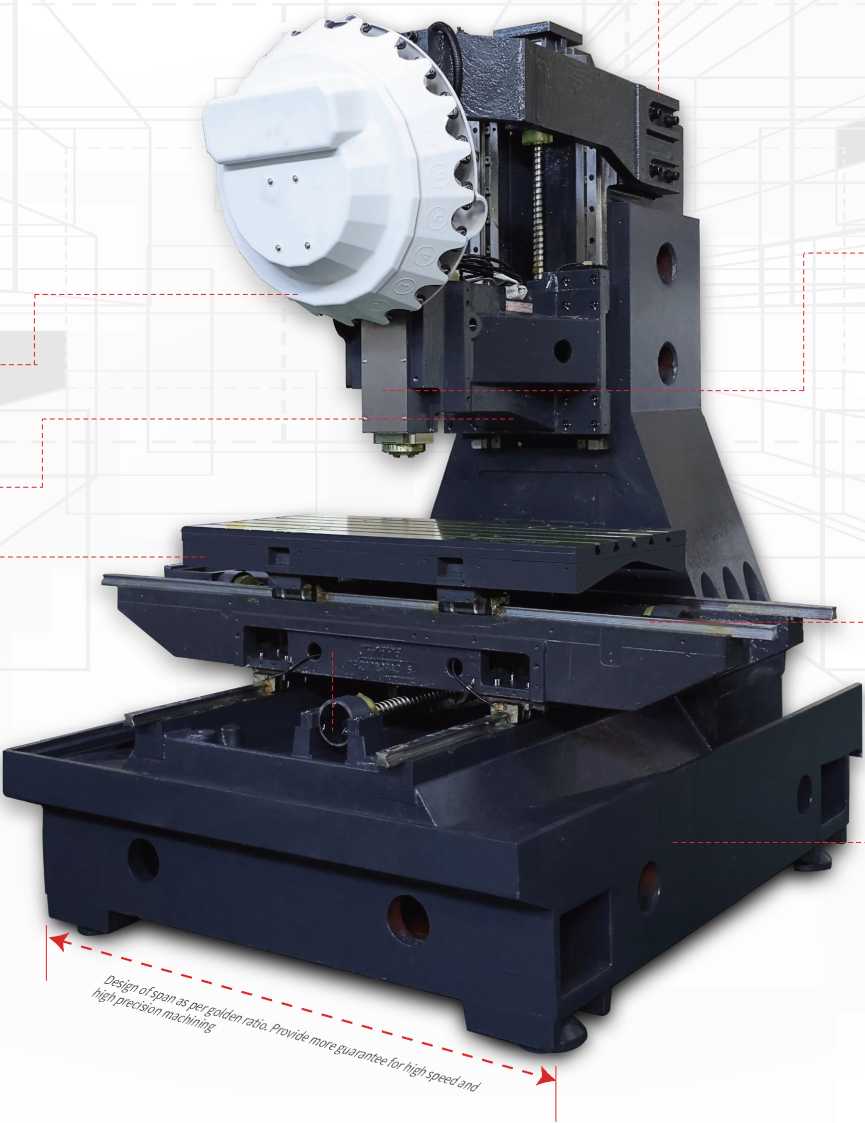 Благодаря компьютерному расчету и анализу отливки методом конечных элементов она имеет достаточную прочность конструкции и ребра жесткости, обеспечивающие высокую жесткость машины.
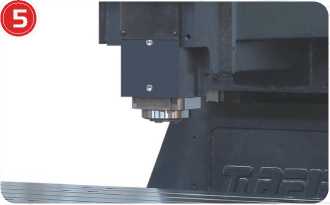 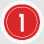 Высокоскоростная сервосистема смены инструмента
Время смены инструмента на инструмент составляет 1,45 с, что значительно повышает эффективность смены инструмента.
При использовании шпинделя с прямым приводом (BT30-12000 об/мин) скорость напрямую выводится осью двигателя, что обеспечивает высококачественный эффект нарезания резьбы.
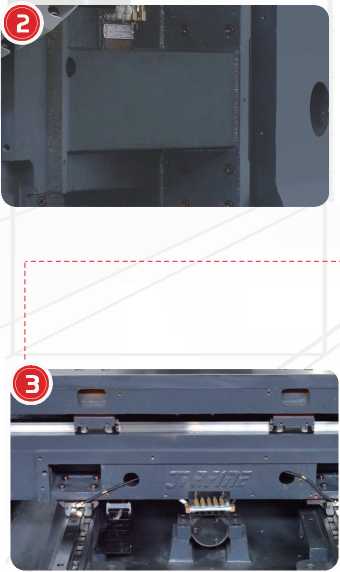 Ось Z спроектирована с большим интервалом для скользящего блока.
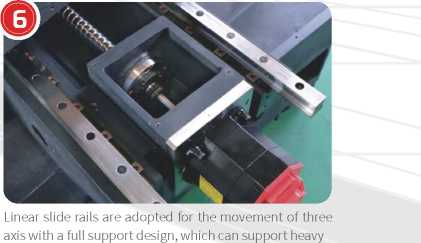 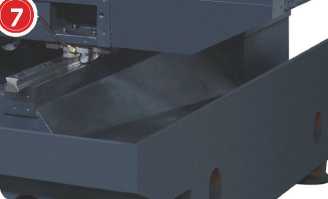 Сверхбольшое перемещение по осям X/Y устраняет затруднения, связанные с тем, что традиционные станки для сверления и нарезания резьбы не могут обрабатывать большие заготовки.
Крупная отливка корпуса машины изготовлена ​​из высокопрочного модифицированного чугуна с формованием из смоляного песка и разумным расположением внутренних ребер и подвергается двойному отжигу для обеспечения высокой жесткости, высокой стабильности и постоянного качества конструкции..
T-1O/T~13 Model details display
/ Высокоскоростной сверлильно-фрезерный обрабатывающий центр серии T
Внешний вид (проект)
T-13 Чертеж внешнего вида (проект)
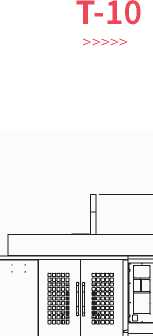 3306
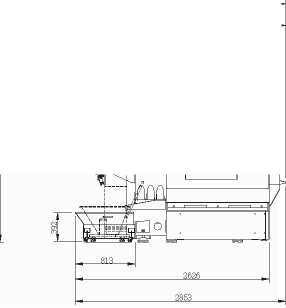 Характеристики         頌
>>>>>
Недавно выпущенная система 01 MF обладает высокой производительностью обработки, высокой скоростью работы и высокой производительностью.Она использует новейшие технологии обработки для достижения выдающейся точности, скорости и плавности.Производительность обработки небольших сегментов линии удваивается.Упругая деформация шара Винт оптимально компенсируется для повышения точности формы.Высокоскоростное жесткое нарезание резьбы FSSB может эффективно сократить время цикла.Благодаря высокой производительности PMC скорость трапеции может достигать 1,5 раз.
T-10 Standard FANUC 01-MF
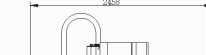 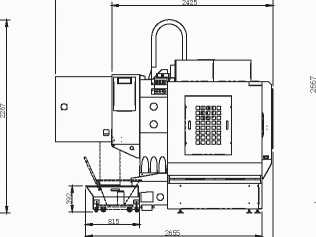 「丨「问
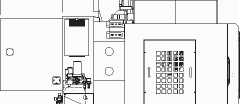 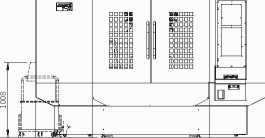 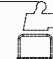 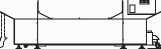 1580
3120
3348
2817
3028
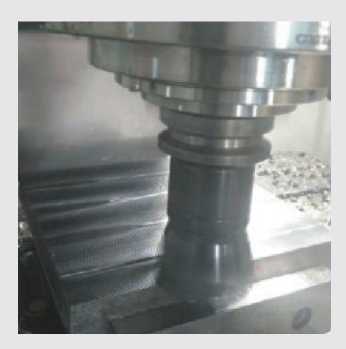 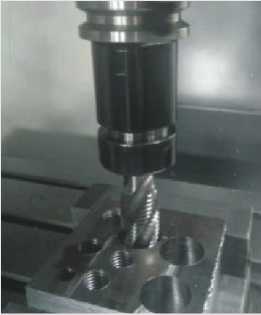 Технологичность
>>>>>
Материал: сталь 45 #
Максимальный размер резьбы
Резьбовой метчик: М 22*2,5
Скорость шпинделя: 200 об/мин
Подача: 500 мм/мин
Нагрузка шпинделя: 176%
Технологичность
>>>>>
Инструмент: Диск отрезной диаметром 63
Материал: сталь 45 #
Глубина реза: 2,6 мм
Ширина резки: 47 мм
Скорость шпинделя: 3000 об/мин
Подача: л, 800 мм/мин
Скорость съема металла: 220 см3/мин.
T-13 Standard FANUC 01-MF
/ Высокоскоростной сверлильно-фрезерный обрабатывающий центр серии T
Механические характеристики
Tool changing system
Others
/ Вертикальный и горизонтальный композитный обрабатывающий центр
Features
>>>>>
■ Vertical and horizontal double-spindle and double-tool magazine, complete five-sided and multi-faceted milling, drilling, boring, tapping and other processes in one clamping, reduce the number of clamping times, improve efficiency and precision.
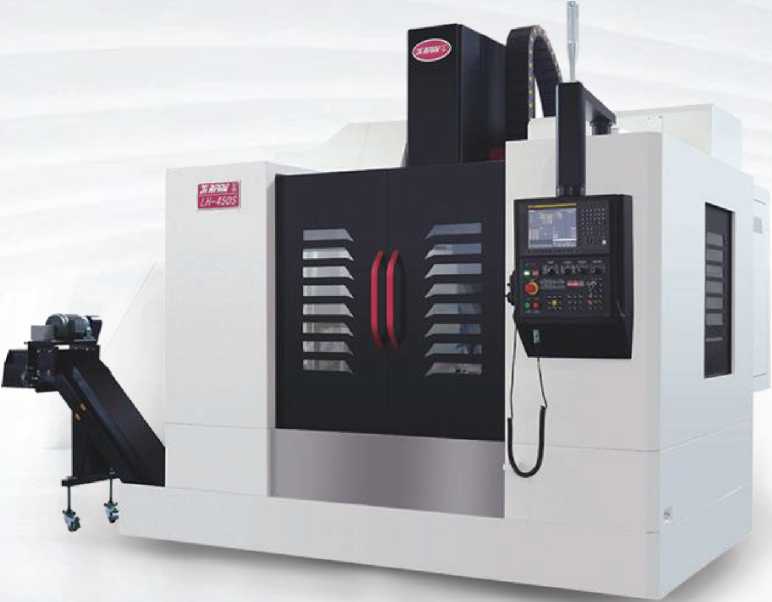 . Precision horizontal roller cam turret, 0.001° rotation indexing precision, can be positioned at any rotation angle for processing, and can also be used for linkage processing
■ Standard automatic chip removal device, standard spiral chip removal device, the waste chips are automatically transported outside the machine during processing, to avoid customers stopping to clean up waste chips.
Application field
>>>>>
One machine tool can replace the robot assembly line of multiple processing equipment, and realize the compound processing of large parts, which truly saves cost, energy, manpower and space. It breaks the traditional processing mode, improves spatial precision and product quality, and is widely used in die-casting cavities such as LED light boxes, new energy, and communications.
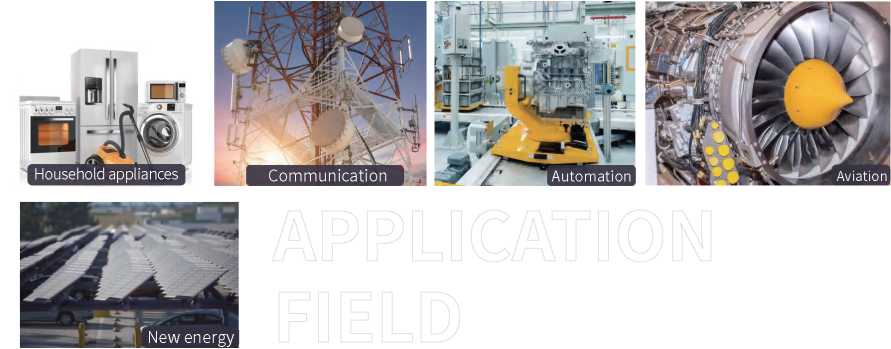 LH-450S
Вертикальный и горизонтальный композитный обрабатывающий центр
/ Вертикальный и горизонтальный композитный обрабатывающий центр
Характеристики   >>>>>
■ Вертикальный и горизонтальный двойной шпиндель и магазин с двумя инструментами, полное пятиосевое и многогранное фрезерование, сверление, растачивание, нарезание резьбы и другие процессы выполняются в одной установке, что позволяет сократить количество переключений инструментов, повысить эффективность и точность обработки.. Точный горизонтальный роликовый турельный станок с точностью индексации вращения 0,001°, может быть позиционирован на любом угле поворота для обработки и также может использоваться для связанной обработки.
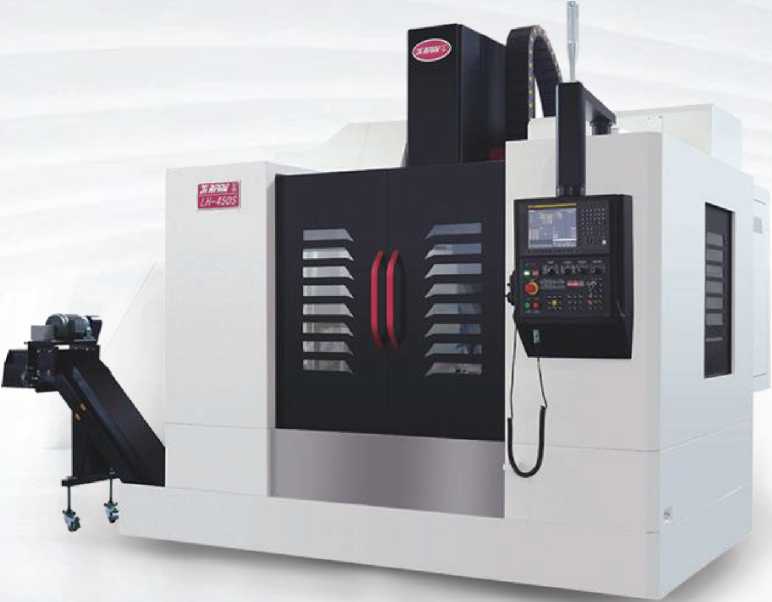 ■ Стандартное автоматическое устройство для удаления стружки, стандартное спиральное устройство для удаления стружки обеспечивают автоматическую транспортировку отходов за пределы станка во время обработки, что позволяет избежать остановки для очистки отходов стружки клиентами.
Область применения
>>>>>
Одно станочное оборудование может заменить роботизированную линию сборки нескольких обрабатывающих устройств и осуществлять комплексную обработку больших деталей, что действительно экономит затраты, энергию, трудовые ресурсы и пространство. Оно ломает традиционный способ обработки, улучшает пространственную точность и качество продукции, и широко применяется в отраслях литейного производства, таких как светодиодные световые коробки, новые энергетические решения и связь.
LH-450S
Вертикальный и горизонтальный композитный обрабатывающий центр
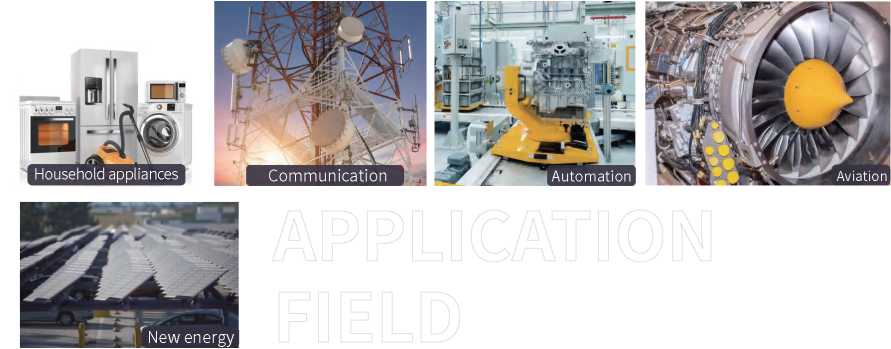 / Вертикальный и горизонтальный композитный обрабатывающий центр
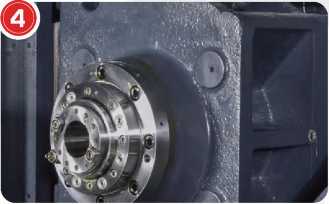 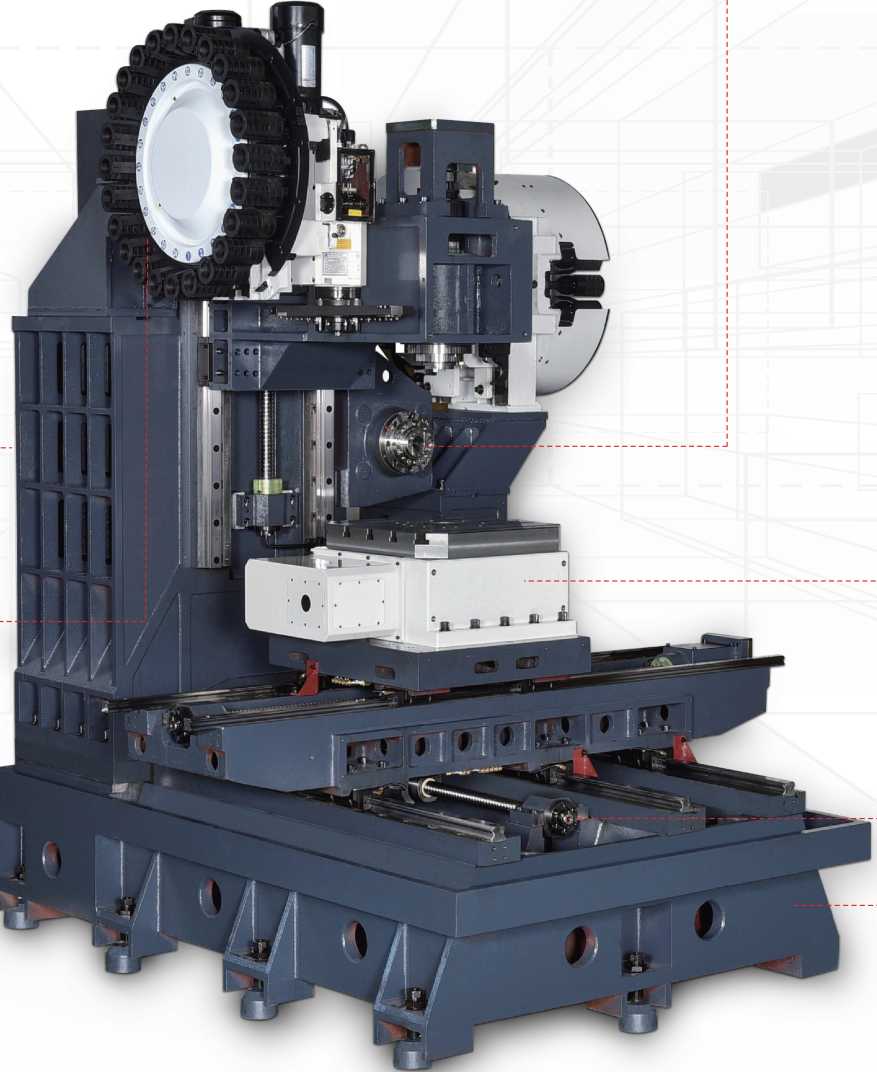 Основная особенность
* 1. Состоит из комбинации горизонтальных и вертикальных станков с ЧПУ, может выполнять многостороннюю и свыше пятистороннюю обработку, сверление, растачивание, фрезерование, нарезание резьбы и другие операции.
* 2. Примите ролик точности может поворотный стол структуры передачи, индексация одной тысячной степени, располагая обрабатывать на любом угле.
* 3. Специально оснащен эффективной системой ЧПУ, его можно переключать между вертикальным и горизонтальным режимами для завершения обработки.
* 4. Большее пространство и диаметр вращения заготовки до 1,6 м.
* 5. Вертикальные и горизонтальные шпиндели используют трансмиссию с прямым соединением для достижения прямого выходного крутящего момента.
Конструкция стандартного вертикального и горизонтобеспечивает жесткость шпинделя при резке.ального двойного шпинделя прямого типа со скоростью 12000 об/мин и короткой головкой
Он использует прецизионное механическое трение качения с роликовой конструкцией, отсутствие трения скольжения, непрерывное поддержание сверхнизкого повышения температуры беззазорной трансмиссии, отсутствие необходимости в регулярной калибровке и регулировке, высокую жесткость, высокую эффективность 0,00 1 градус в точности вращения, вращения и позиционирования при под любым углом, заготовку можно обрабатывать под разными углами
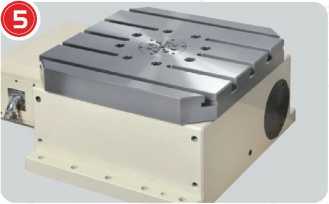 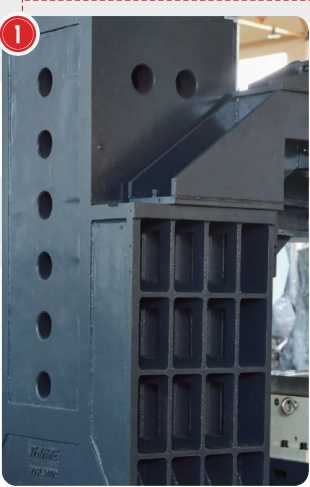 L .........................................................
Колонна спроектирована с мощными внешними боковыми ребрами и внутренними ребрами для усиления, с оптимизированной структурой и высокой жесткостью. Вертикальные и горизонтальные головки надежно поддерживаются, обеспечивая механическую точность.
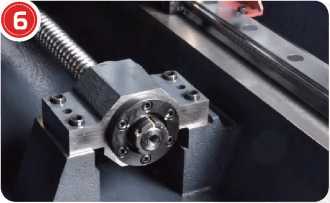 В трехосевом станке используются прочные крупные винтовые аксессуары для всестороннего повышения общей жесткости обработки.Все они используют конструкцию с предварительным натяжением, чтобы минимизировать удлинение винтового стержня и обеспечить точность обработки.
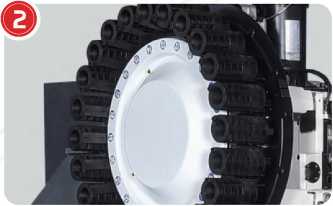 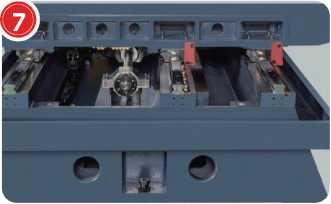 В инструментальном магазине используются вертикальные и горизонтальные двойные инструментальные магазины, в общей сложности 48 инструментов.Большая емкость магазина инструментов может удовлетворить потребности клиентов в выборе инструментов для обработки сложных заготовок.Это сокращает время на частую ручную смену инструмента и значительно повышает эффективность производства.
Основание имеет трехрельсовую конструкцию, а пролет опоры достигает предела, что эффективно повышает грузоподъемность станка, а хорошие динамические характеристики станка делают обработку более стабильной.
LH-45OS Отображение сведений о модели
/ Вертикальный и горизонтальный композитный обрабатывающий центр
Экономически эффективным
>>>>>
■ Расход материала: на 150 % выше, чем у традиционных обрабатывающих центров, один вертикальный и горизонтальный составной станок эквивалентен трем вертикальным обрабатывающим центрам, обрабатывающим одновременно
■ Широкий спектр применения: автозапчасти, бытовая техника, коммуникационное оборудование, новые источники энергии и т. д.
■ Функция: удовлетворение потребностей вертикальных и горизонтальных заготовок в одном процессе зажима, вертикальное и горизонтальное свободное преобразование,
осевая четырехрычажная
■ Цена: один вертикальный и горизонтальный обрабатывающий центр составляет менее 30% от цены трех вертикальных обрабатывающих центров.
■ Точность: однократный зажим, снижающий низкую точность, вызванную трудозатратами и приспособлениями.
■ Гарантия качества, по сравнению с вертикальным обрабатывающим центром качество в три раза выше.
■ Стандартная конфигурациямощная система промывки стружки, водяной пистолет высокого давления, цепной конвейер для стружки, двойной магазин инструментов, двойной шпиндель и т. д.


Конфигурация системы
>>>>>
Недавно выпущенная система 01 MF обладает высокой производительностью обработки, высокой скоростью работы и высокой функциональностью, а также использует новейшие технологии обработки для достижения выдающейся точности и плавности скорости. Возможность обработки крошечных сегментов линии удваивается. Оптимальная компенсация упругой деформации. ШВП повышает точность формы Высокоскоростное жесткое нарезание резьбы FSSB может эффективно сократить время цикла Высокоскоростная производительность PMC, скорость работы лестничной диаграммы достигает 1,5 раз
optional accessories
>>>>>
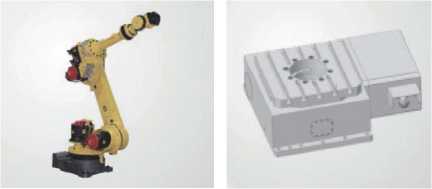 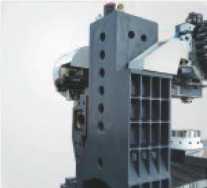 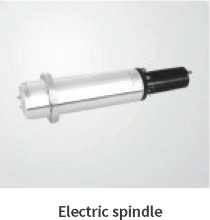 Manipulator
Roller Cam Mechanical Rotary Table
Column extension
High degree of automation,reduc-ing management costs
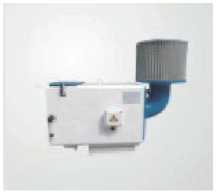 Oil dirt collector
Vertical system configuration FANUC 0l-MF(5)
Horizontal system configuration FANUC 0l-MF(5)
Mechanical Appearance
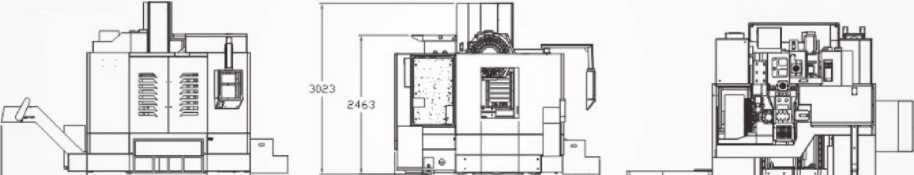 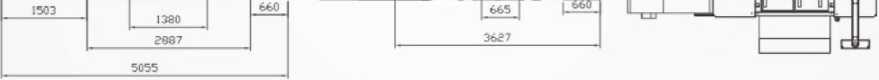 / Вертикальный и горизонтальный композитный обрабатывающий центр
Механические характеристики
характеристика двигателя шпинделя
>>>>>>>>>>>>>>>>>>>>
Power[kw]
Power[kw]
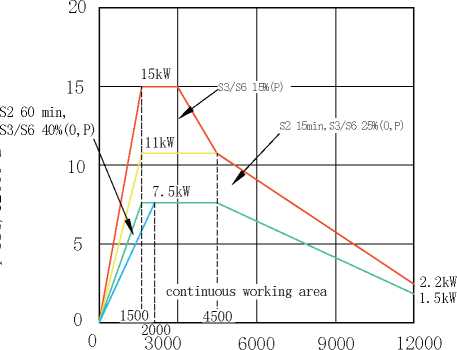 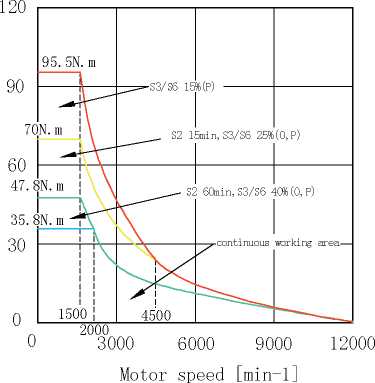 15kW
|11kW
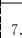 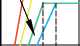 Motor speed [minT]
/ JVH Horizonta/ обрабатывающий центр
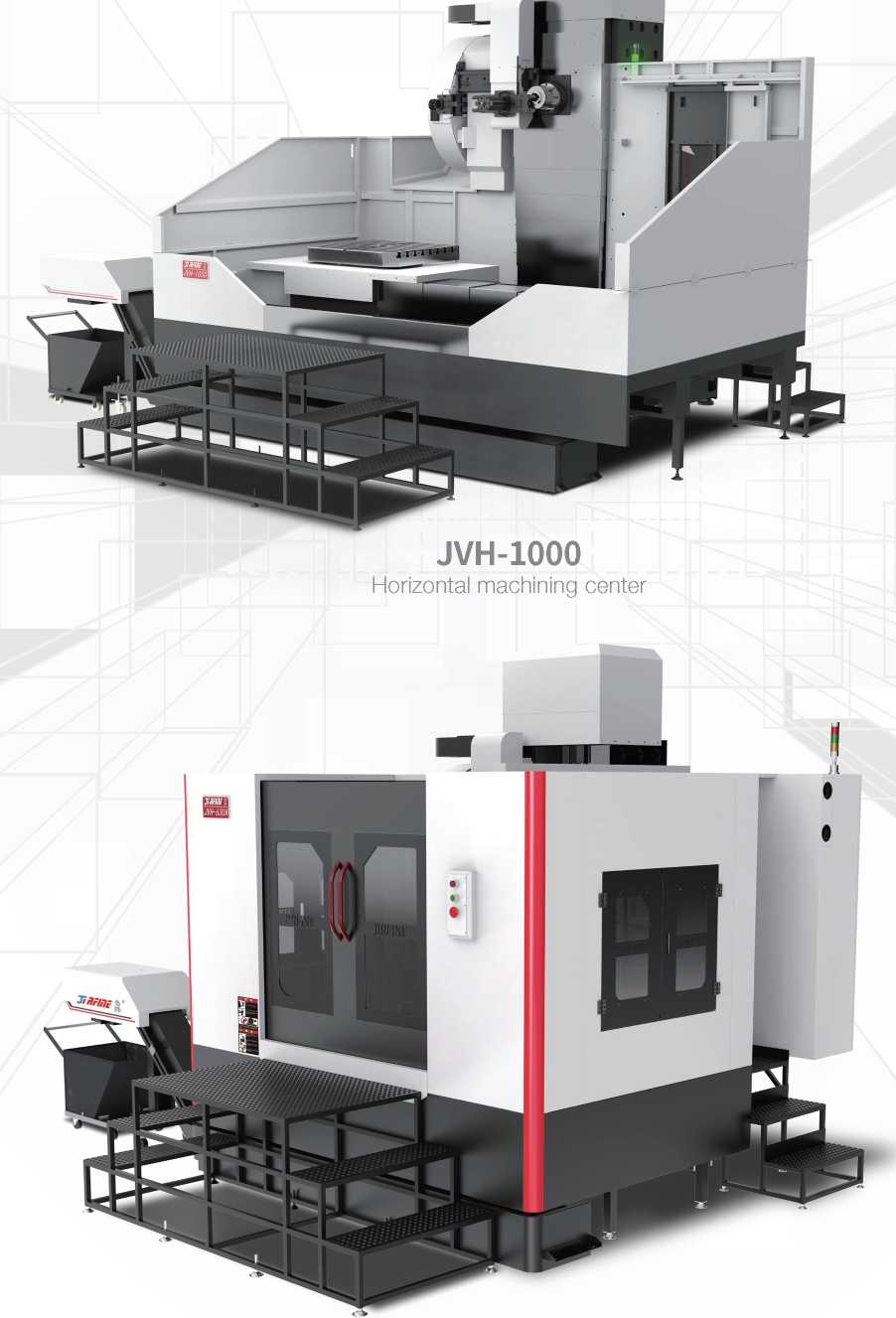 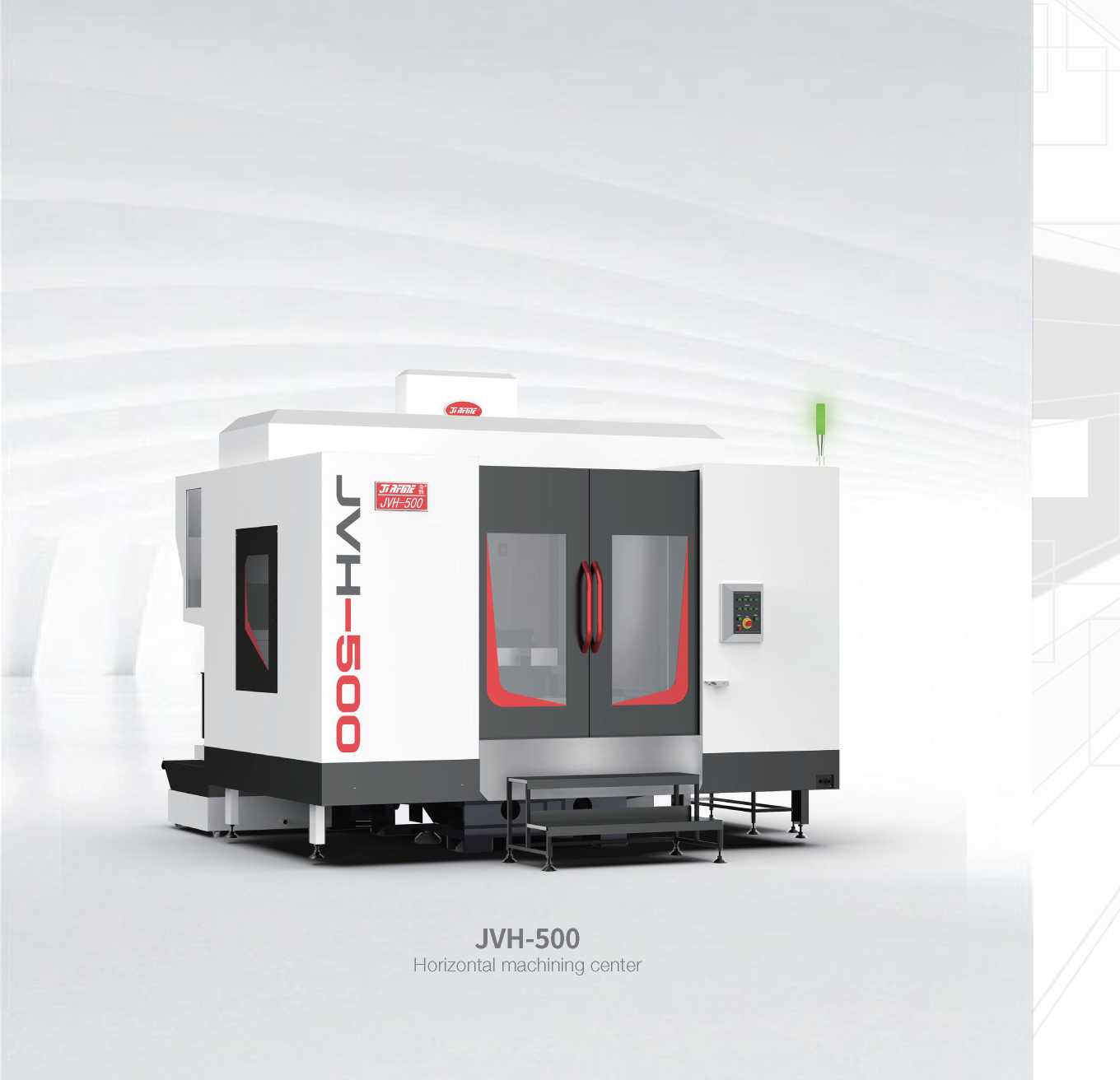 JVH-630A
Horizontal machining center
54
53
/ JVH Horizonta/ обрабатывающий центр
Высокий жесткий корпус
* Отливка имеет интегрированную коробчатую конструкцию с двойной ребристой конструкцией.
* Обеспечивает оптимальную поддержку и динамическую стабильность.
Стабильная и надежная конструкция движения
* На оси Z используется роликовая линейная направляющая с низким коэффициентом трения, а распределение длины линейной направляющей по золотому сечению обеспечивает точность и плавность подачи при резании.
*На оси XY.Z используется шариковый винт класса шлифования C3, шариковый винт и двигатель имеют прямой привод, а винт предварительно натянут с помощью прецизионного радиально-упорного подшипника для обеспечения оптимальной жесткости и точности подачи.
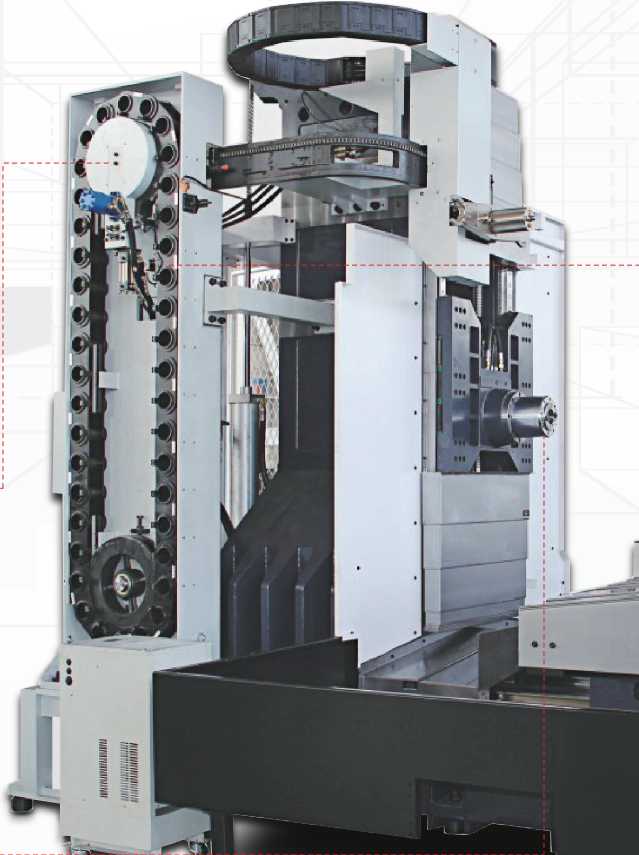 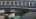 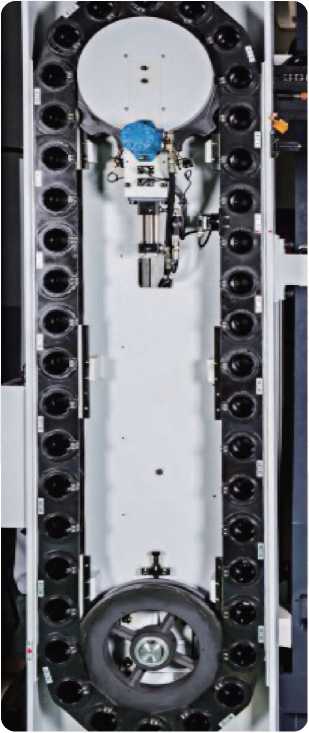 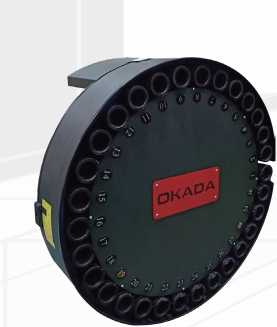 Стабильный инструмент
изменить систему
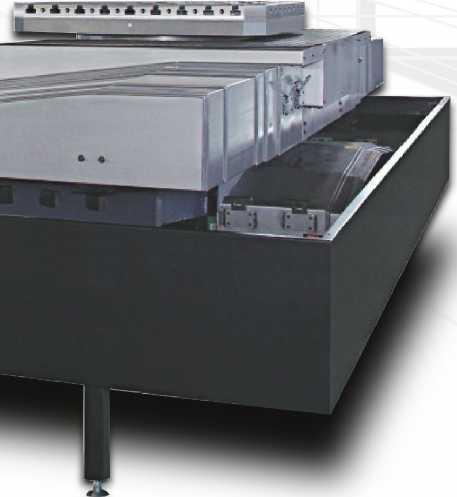 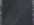 Конструкция сплошной направляющей, повышающая стабильность и надежность смены инструмента
Конструкция идеальной защиты, предотвращающая вторжение смазочно-охлаждающей жидкости и железной пыли.
Несколько вариантов инструментальных магазинов, включая 30 инструментов в стандартной комплектации и 40 и 60 инструментов в качестве опции.
Disc type tool magazine (standard)
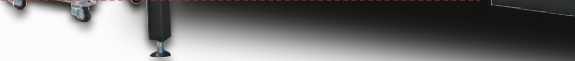 Отличная режущая способность
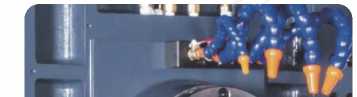 Магазин инструментов цепного типа (дополнительно)
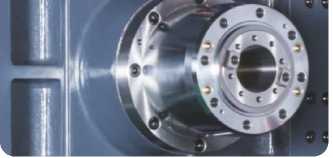 Благодаря конструкции шпинделя ременной передачи со скоростью 4500 об/мин и расположению радиально-упорного роликоподшипника с большим размахом это значительно повышает точность и стабильность вращения.
Максимальный крутящий момент шпинделя достигает 250 Нм при полной выходной мощности, когда шпиндель ременной передачи вращается со скоростью 540 об/мин.
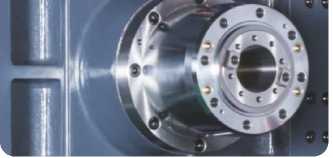 JVH-63OA Model details display
G
55
/ JVH Horizonta/ обрабатывающий центр
JVH-500 Spindle power torque diagram(standard) >>>>>
JVH-630A/1000 Spindle power torque diagram(standard) >>>>>
Spindle Power Torque Curve
Speed Ratio 1:1
FANUC bil 12/12000
Spindle Power Torque Curve Speed Ratio 1:1.76
FANUC bilP 30//8000
1500 2000         3500
Характеристики
>>>>>
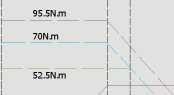 100 -
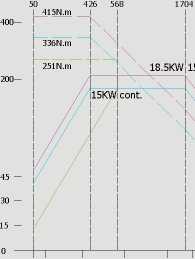 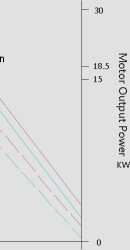 15KW 15min
11KW cont.
50 -
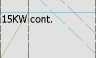 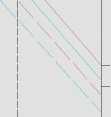 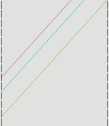 ■ Отливка имеет встроенную коробчатую конструкцию с двойной структурой ребер для обеспечения оптимальной поддержки и динамической стабильности.
■ В трехосевой направляющей используется шариковая линейная направляющая с низким коэффициентом трения, а пролет линейной направляющей имеет распределение золотого сечения с точной и плавной подачей при резании.
■ Шариковые винты приводятся в движение двигателем прямого типа, а винты предварительно затянуты прецизионным радиально-упорным шарикоподшипником для обеспечения оптимальной жесткости и точности подачи.
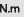 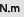 1500 2000 250030003500
12000
0 50 100     400      600     1000 2000
Spindle Speed(rpm)
Spindle Speed(rpm)
Размер верстака»»
■ Применяется червячная передача с двойным рельсом, с большим крутящим моментом передачи
■ Оснащен гидравлической системой блокировки, сила блокировки большая.
■ Максимальная нагрузка на одну заготовку: JVH-500/750 кг, JVH-630A/1200 кг. JVH 1000/3000 кг значительно повышает эффективность и производительность обработки.
Области применения
>>>>>
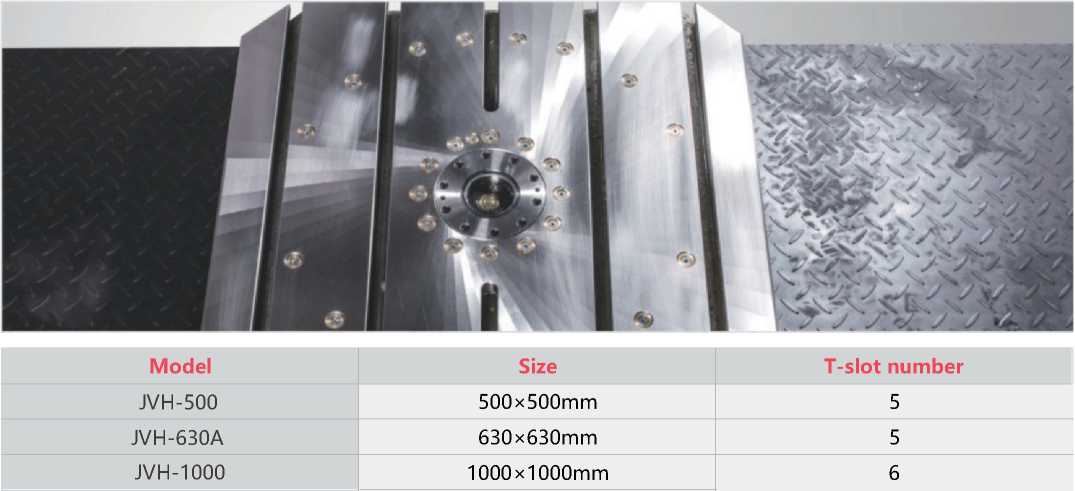 Подходит для черновой и чистовой обработки различных деталей коробки, продукты подходят для автомобилей, аэрокосмической промышленности, электроэнергетики, локомотивов, пластиковых машин, машиностроения и других областей.
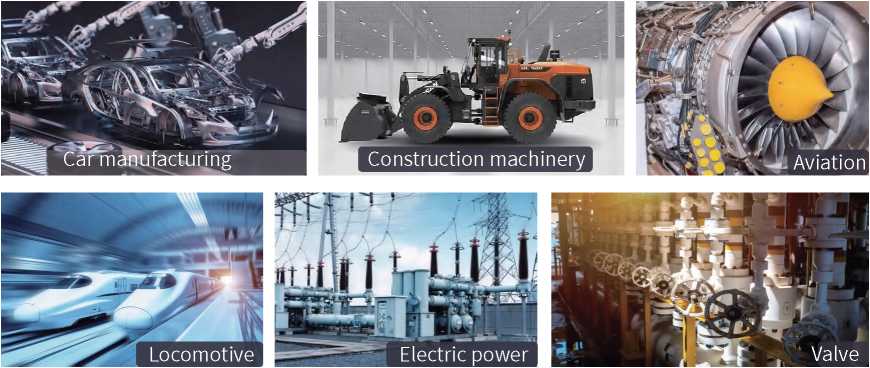 8
57
/ JVH Horizonta/ обрабатывающий центр
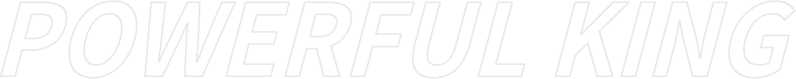 Схематическая диаграмма хода обработки и площади помещения
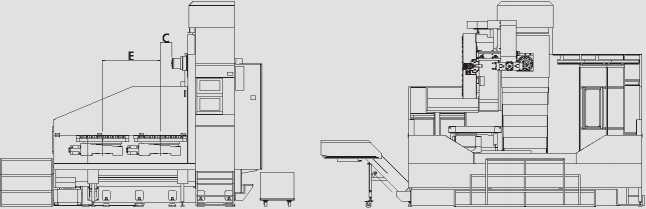 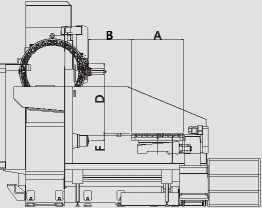 液压站
Optional accessories
◎ Chain type tool storage bin：with capacity of 40/60/90/120 tools O Center water outlet
◎ Level adjustment screw and level adjustment pad
◎ Screw hole table
◎ Belt-type spindle: BT50, speed 6000rpm (JVH-630A/1000) O Geared spindle: BT50, speed 4500rpm (JVH-630A/1000)
O Belt-type spindle: BT50, speed 10000rpm (JVH-630A/1000)
O Belt type spindle: BT40, speed 10000rpm (JVH-500)
◎ Belt type spindle: BT50. Speed 10000 (JVH-500)
60
59
/ JVH Horizonta/ обрабатывающий центр
Характеристики
>>>>>
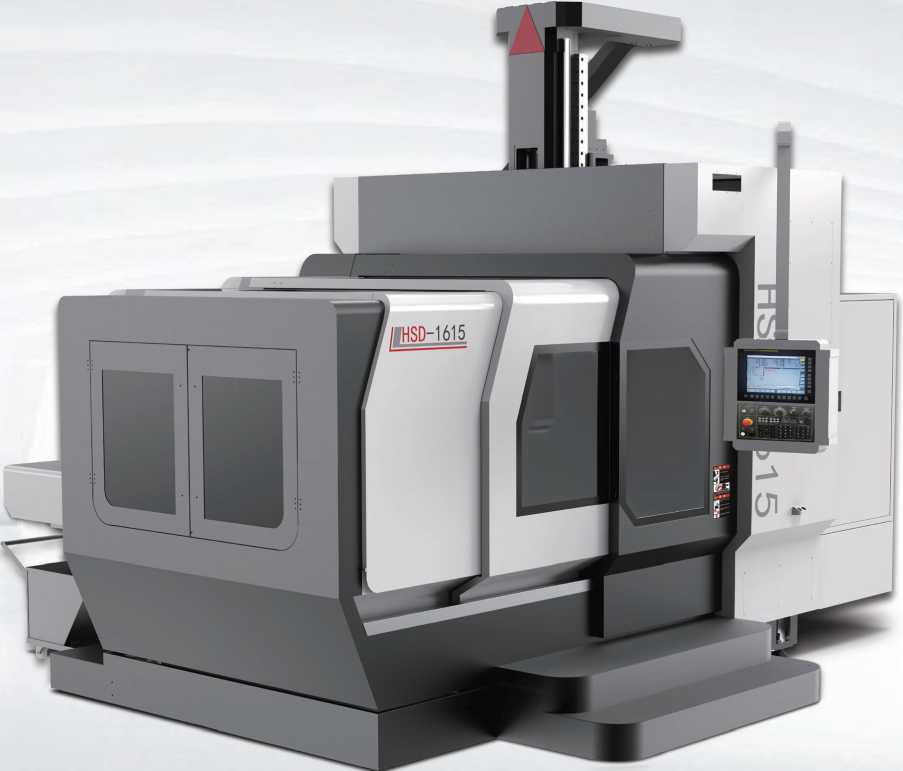 ■ Широко используется в пресс-формах, аэрокосмической промышленности, энергетическом машиностроении и других областях.
■ Полностью закрытая конструкция экрана предотвращает загрязнение рабочей среды масляным туманом и предотвращает влияние нестабильных факторов на процесс обработки.
■ Консистентная смазка используется для минимизации износа, продления срока службы станка и повышения точности обработки.
Области применения
>>>>>
Цельная портальная рама, сверхжесткая основная конструкция.Он может сочетаться с высокоскоростным шпинделем с прямым соединением, который широко используется в прецизионных пресс-формах, аэрокосмической промышленности, электроэнергетике, строительной технике и других областях.
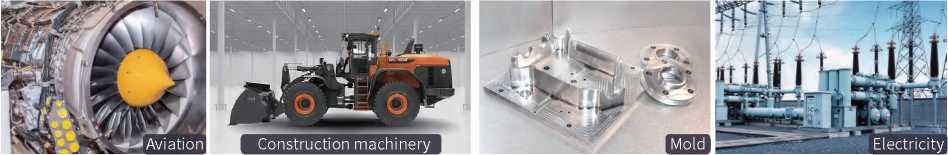 HSD-1615
High Speed Gantry Machining Center
62
/ Высокоскоростной портальный обрабатывающий центр HSD
Характеристики
>>>>>
■ Конструктивный дизайн новейшего стиля, обеспечивающий оптимальную жесткость машины
■ Цельное основание, цельная портальная рама, сверхжесткая основная конструкция
■ Дополнительный высокоскоростной шпиндель с прямым соединением для точной обработки пресс-форм
■ Высококоммерческие зрелые модели со стабильным качеством и быстрой доставкой
Таблица размеров верстака
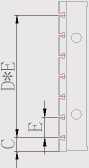 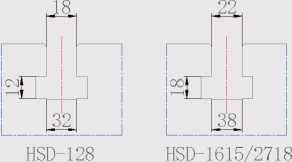 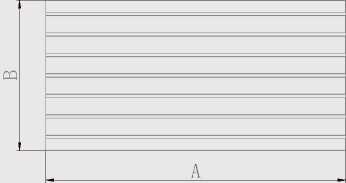 Ассортимент продукции
>>>>>
Характеризуется выдающейся точностью обработки. Он подходит для обработки пресс-форм с высокой чистотой поверхности и широко применяется во многих областях, таких как автомобильное, аэрокосмическое, электроэнергетическое, локомотивное, пластиковое оборудование и строительная техника.
Габаритный чертеж внешнего вида машины
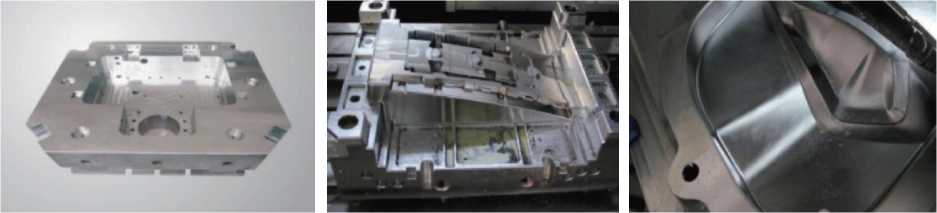 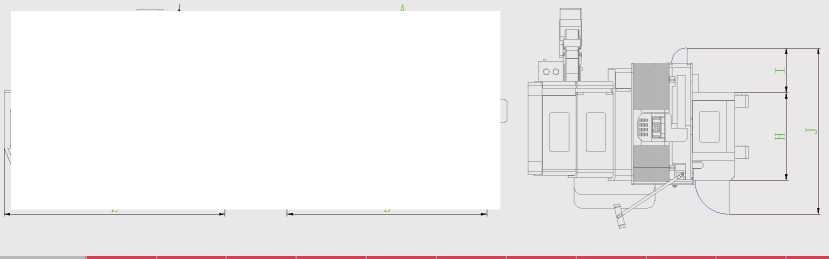 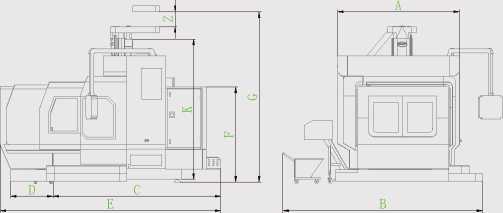 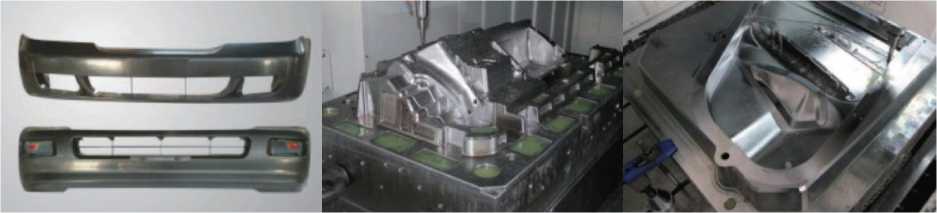 64
63
/ Высокоскоростной портальный обрабатывающий центр HSD
HSD-1615
Придерживаясь концепции создания первоклассного отечественного станкостроительного бренда, jirfine всегда настаивала на независимых исследованиях и разработках, инновационных технологиях исследований и разработок и оснащении зрелыми производственными мощностями Jirfine всегда отдавала приоритет высокой эффективности, высокой точности и высокая жесткость его высокоскоростного портального обрабатывающего центра серии HSD, которые характеризуются особенно выдающейся точностью обработки и широко используются во многих областях, таких как автомобилестроение, электроэнергетика, локомотив, пластиковое оборудование и строительная техника и другие
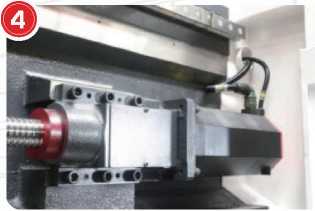 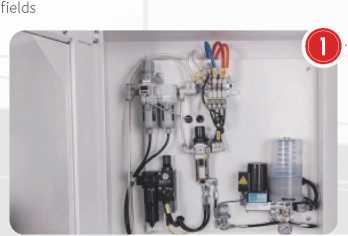 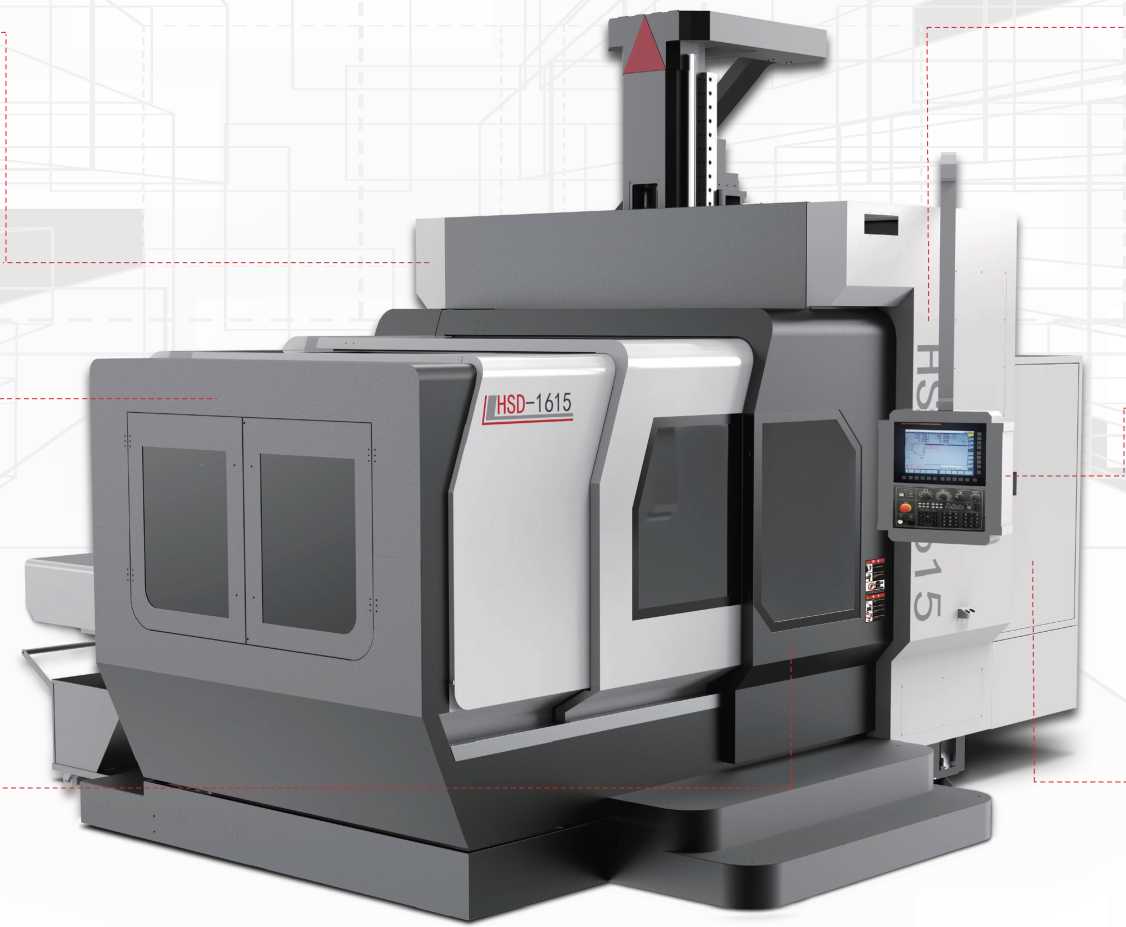 Интегрированная конструкция балки и колонны, балка имеет конструкцию с параллельными сегментами, а жесткость крутящего момента выше, чтобы обеспечить ее высокую жесткость и высокую стабильность.
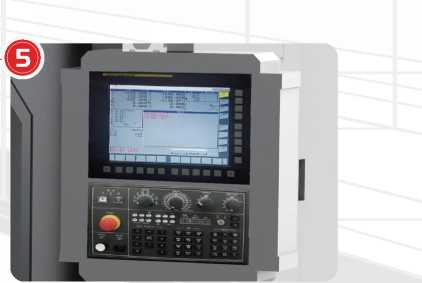 Примите способ смазывания консистентной смазкой, точную периодичность и количество подачи, чтобы обеспечить достаточную смазку винтового стержня и направляющей станка, минимизировать износ, продлить срок службы и точность обработки станка, а также значительно сократить количество отходов. il восстановление консистентной смазки, что дает замечательные преимущества защиты.
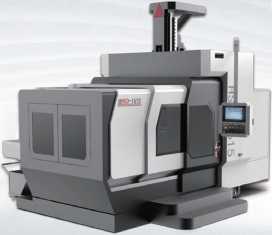 Полностью закрытая защитная крышка предназначена для предотвращения влияния различных внешних нестабильных факторов на точность обработки и в то же время защищает безопасность оператора.
Оснащен блоком управления бокового типа, требуется меньше места в направлении оси Z, с быстрой, гибкой и удобной операцией.
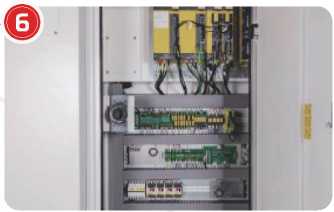 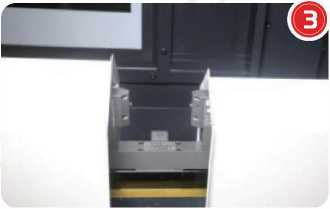 Серия HSD оснащена лазерным измерением длины инструмента, чтобы решить проблему отклонения точности обработки, вызванного изменением положения кончика инструмента, вызванного термической деформацией, и предоставить клиентам хорошую гарантию точности.
Компания придерживается стандарта согласования для открытых плоских кабелей электрической коробки с ее строгим отношением к работе.Пыленепроницаемые герметичные детали установлены на периферии, чтобы предотвратить попадание пыли и железной пыли в электрическую коробку и привести к короткому замыканию. и другие неисправности.
HSD- 1E15 Model details display
/ Высокоскоростной портальный обрабатывающий центр HSD
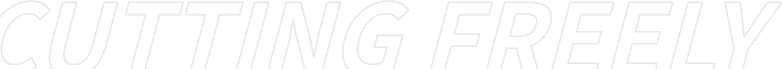 Механические характеристики
^The mechanical specifications are subject to change due to quality improvement without notice.
68
/Портальный обрабатывающий центр LM
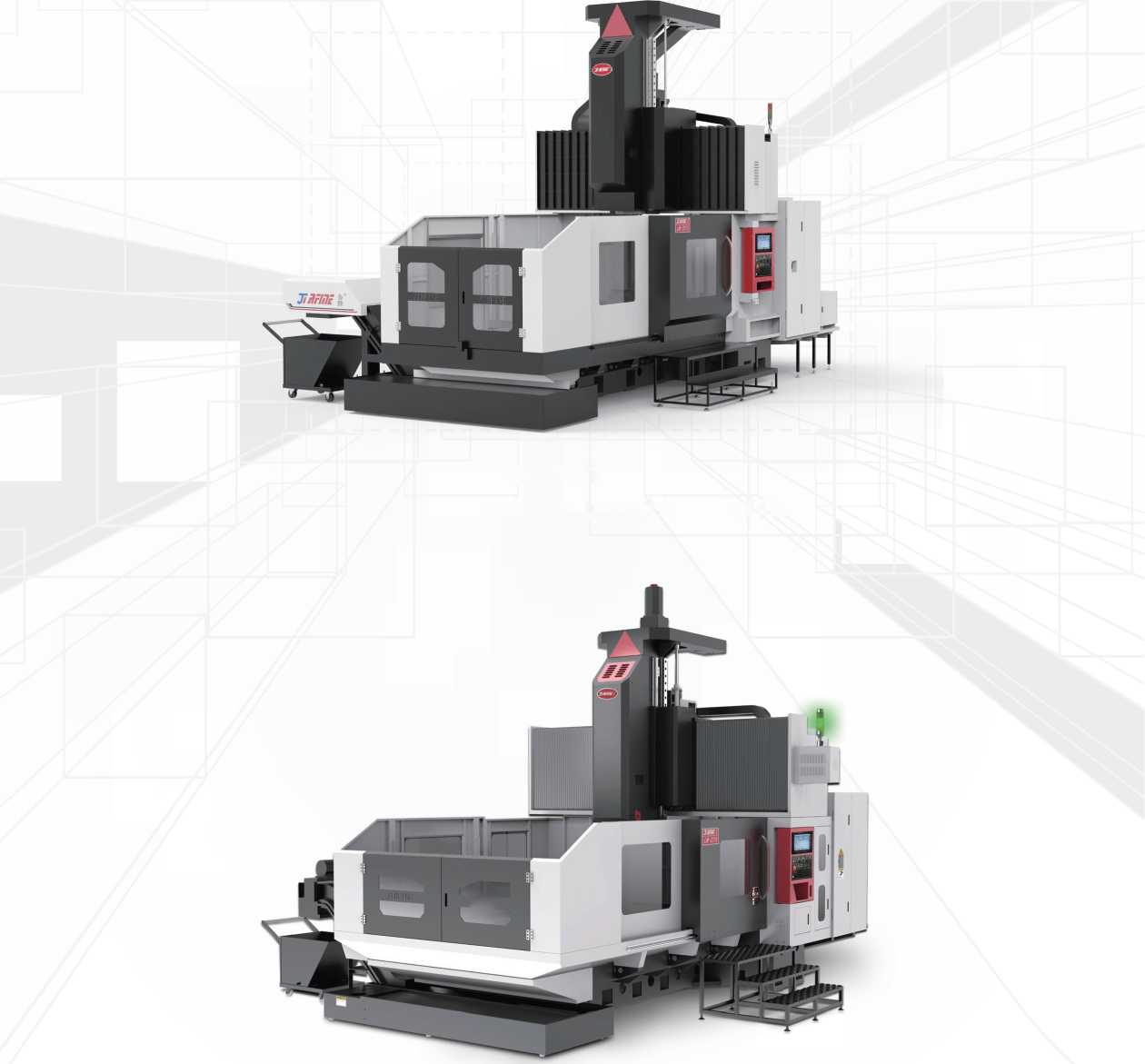 Характеристики
>>>>>
■ Модульная конструкция шпинделя обеспечивает различные характеристики резания для удовлетворения различных потребностей обработки.
■ Конструкция центрально-симметричной системы шпинделя эффективно подавляет тепловое смещение и неуравновешенный момент, обеспечивает точность обработки и устраняет зернистость лезвия.
■ Рабочий стол имеет двухслойную конструкцию и закрытую заднюю стенку, что позволяет повысить жесткость конструкции и режущую способность, а также увеличить максимальную несущую массу на 30 %.
LM-2O13
LM Gantry Machining Center
Области применения
>>>>>
Подходит для всех видов больших и средних отливок и конструкционных деталей.Отличная производительность при тяжелой резке, подходит для автомобилей, аэрокосмической промышленности, электроэнергетики, локомотивов, пластиковых машин, машиностроения и других областей.
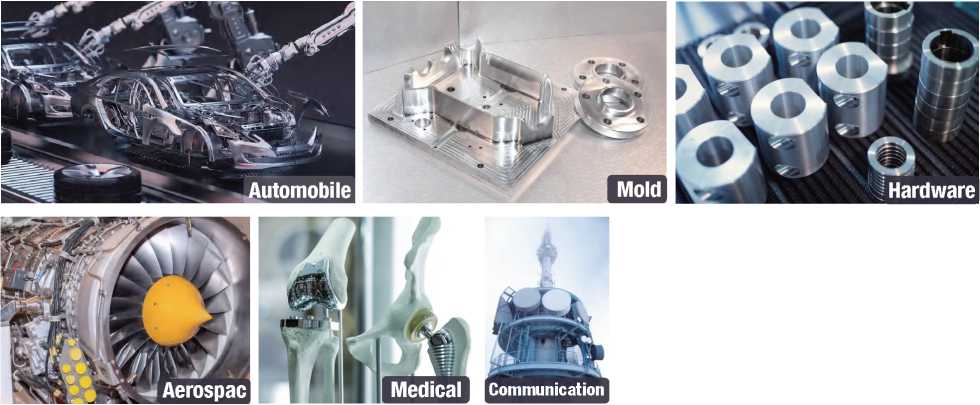 ""IM
LM-2218-2718-3218
LM Gantry Machining Center
/ Портальный обрабатывающий центр LM
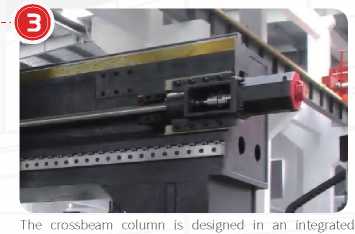 LM-13/18 Series Ultra-high performance gantry machining center
Adhering to the idea of creating a first class domestic machine tool brand, JIRFINE has always insisted
on independent research and development, innovated research and development technology, and equipped with mature production capacity. JIRFINE has always given priority to the high efficiency, high precision and high rigidity of its LM series gantry machining centers to provide you with powerful cutting capacity. With more flexible optional accessories and more complete series specifications, the machines are adopted by large processing factories in the international and domestic automobile industry, precision mold industry, aerospace industry, military industry and other industries
конструкция, которая может помочь выдержать неуравновешенный момент, вызванный собственным весом коробки шпинделя и скользящего сиденья, и эффективно сдерживать деформацию поперечной балки.Линейная направляющая высокой жесткости спроектирована с сегментным зазором, который может улучшить общую жесткость конструкции. Головка шпинделя, опорное сиденье и поперечина сокращают расстояние между контактом инструмента и поперечиной и улучшают режущую способность.
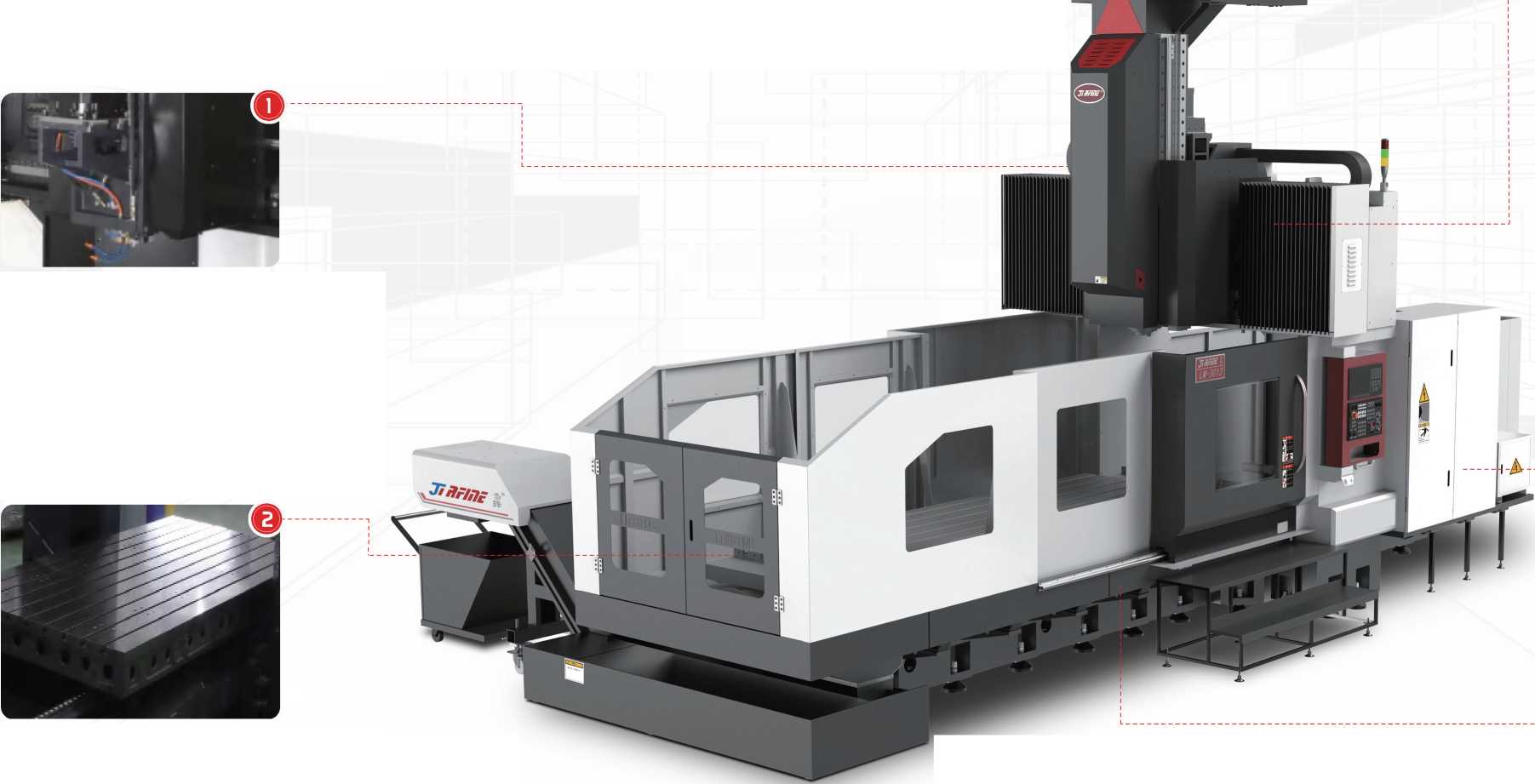 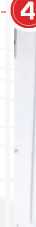 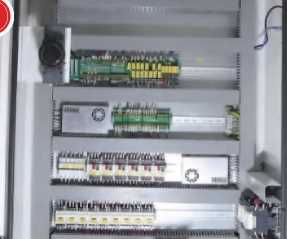 Модульная конструкция шпинделя обеспечивает различные характеристики резания для удовлетворения различных потребностей обработки.В то же время конструкция центросимметричной системы шпинделя адаптирована для размещения шпинделя, двигателя и шарико-винтовой передачи на одной прямой, что может эффективно ограничивать тепловое смещение и уменьшить создание неуравновешенного момента, тем самым обеспечив точность обработки и устранив зерно лезвия
Компания поддерживает согласованный стандарт для упорядоченных плоских кабелей электрической коробки с ее правильным рабочим отношением.Пыленепроницаемые герметичные части покрыты насекомыми по периферии.Y для предотвращения попадания пыли и железной пыли в электрическую коробку, что приводит к короткому замыканию и другим неисправностям.
Полностью закрытая конструкция защитной крышки, чтобы предотвратить влияние различных внешних нестабильных факторов на точность обработки, обеспечивая при этом безопасность операторов.
Цельное литейное основание серии LM-18 имеет закрытую прямоугольную конструкцию, а цепь силового потока может более равномерно передаваться наружу станка, что эффективно повышает устойчивость основания к нагрузкам и ударам. обеспечивают наклоны направляющих воды большого размера, которые могут повысить эффективность удаления стружки и удовлетворить потребности в обработке при длительном тяжелом резании.
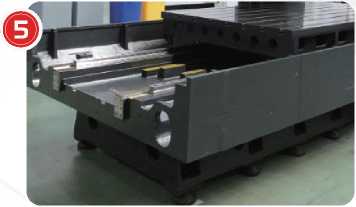 LM-2O13 model details display
/Портальный обрабатывающий центр LM
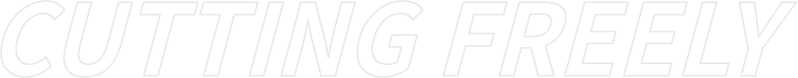 Характеристики
>>>>>
Внутренняя поперечная ребристая структура используется для повышения жесткости основания и гарантирует, что точность деталей трансмиссии и линейных направляющих не пострадает.
Оснащен трехосным приводом с прямым приводом, оси X и Y в стандартной комплектации оснащены планетарным редуктором.
Ось Z использует систему балансировки давления масла и систему накопления энергии азота, которые могут значительно повысить точность движения, стабильность и надежность шпинделя.
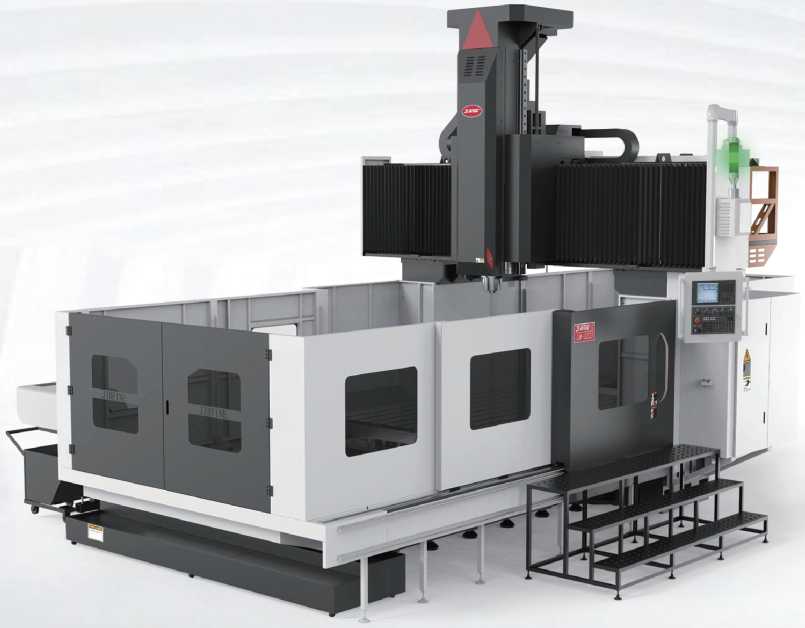 Области применения
>>>>>
Подходит для всех видов литья больших и средних размеров и конструкционных деталей.Отличная производительность при тяжелой резке, подходит для автомобилей, аэрокосмической промышленности, электроэнергетики, локомотивов, пластиковых машин, машиностроения и других областей.
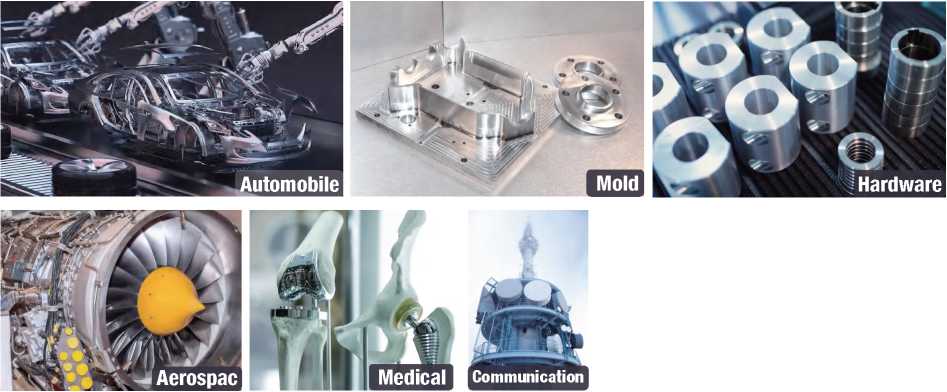 Gantry Machining Center LM-3223
74
/Портальный обрабатывающий центр LM
LM-23 Series
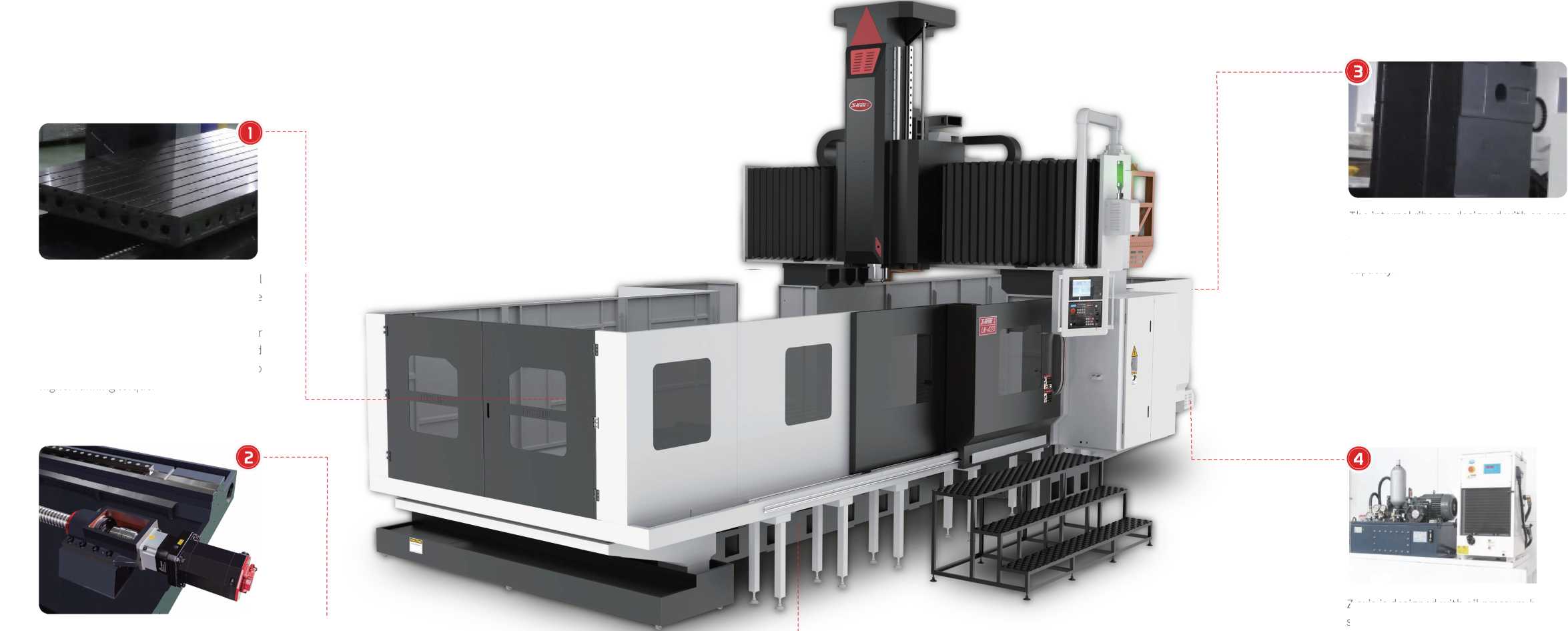 Ultra-high performance gantry machining center
Внутренние ребра имеют поперечную структуру, которая может обеспечить более равномерное напряжение, более высокую жесткость колонны и несущую способность.
Серия LM-23 разработана с внутренней структурой с поперечными ребрами для повышения жесткости основания и гарантирует, что это не повлияет на точность деталей трансмиссии и линейных направляющих.Основная направляющая скольжения имеет большой пролет, чтобы обеспечить устойчивость к более высоким нагрузкам. крутящий момент..
Ось Z разработана с системой балансировки давления масла и системой накопления энергии азота, которые могут обеспечить компенсацию давления и поглощение пульсаций, синхронно уравновешивают вес головки машины и значительно улучшают точность движения, стабильность и надежность шпинделя.
Он оснащен трехосевым двигателем с прямым приводом для трансмиссии, а оси X и Y в стандартной комплектации оснащены планетарным редуктором.
LM-4223 model details display
/Портальный обрабатывающий центр LM
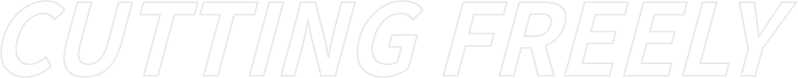 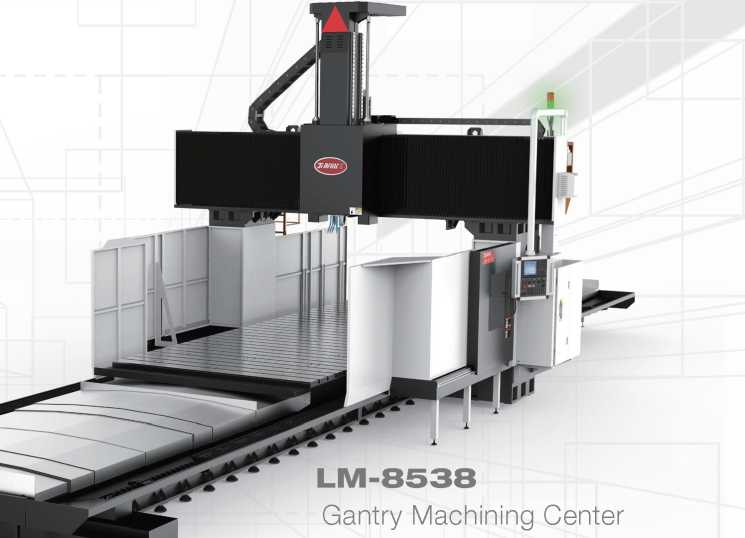 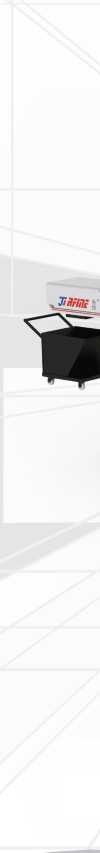 Характеристики
>>>>>
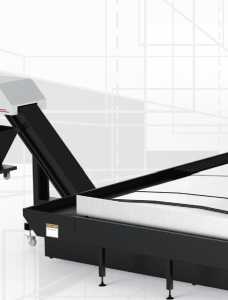 Раздвижное сиденье имеет конструкцию с тремя направляющими, которая имеет сильный крутящий момент, препятствующий вращению, и в то же время повышает стабильность раздвижного сиденья, чтобы гарантировать, что наклон вперед не повлияет на точность.
Модели с ходом по оси X более пяти метров в стандартной комплектации оснащены опорным устройством с шарико-винтовой передачей, чтобы деформация шарико-винтовой передачи не влияла на точность обработки.
Дополнительные вертикальные и горизонтальные, цепные и дисковые инструментальные магазины доступны для многоэтапной обработки сложных деталей, что значительно повышает эффективность обработки.
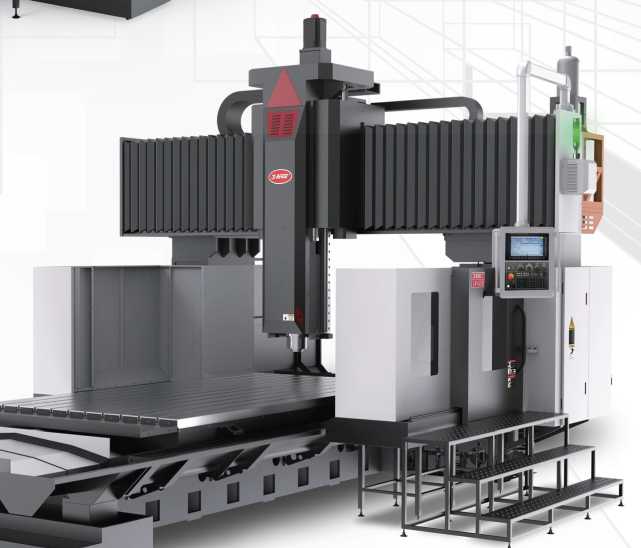 Области применения
>>>>>
Подходит для всех видов больших и средних отливок и конструкционных деталей.Отличная производительность при тяжелой резке, подходит для автомобилей, аэрокосмической промышленности, электроэнергетики, локомотивов, пластиковых машин, машиностроения и других областей.
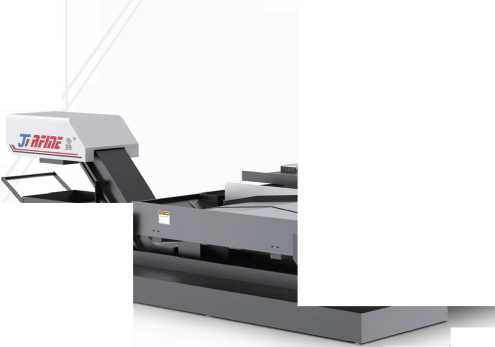 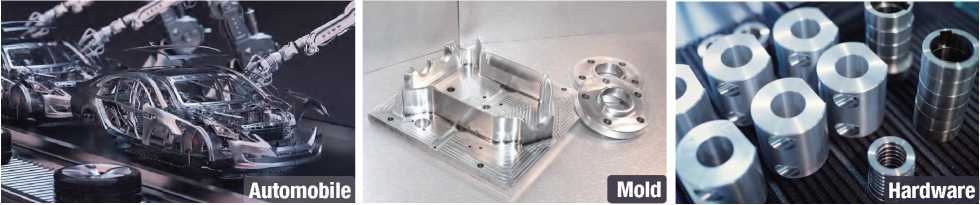 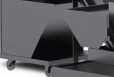 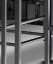 LM-4228
Gantry Machining Center
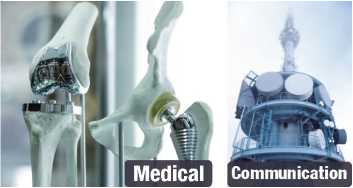 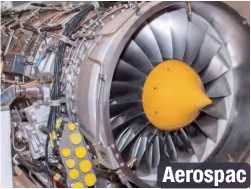 78
/Портальный обрабатывающий центр LM
LM-28/32/38 Series
Ultra-high performance gantry machining center
Трехрельсовая конструкция, которая может обеспечить более высокое сопротивление крутящему моменту, повысить устойчивость скользящего сиденья и сместить центр тяжести назад, так что это не повлияет на точность из-за наклона вперед.
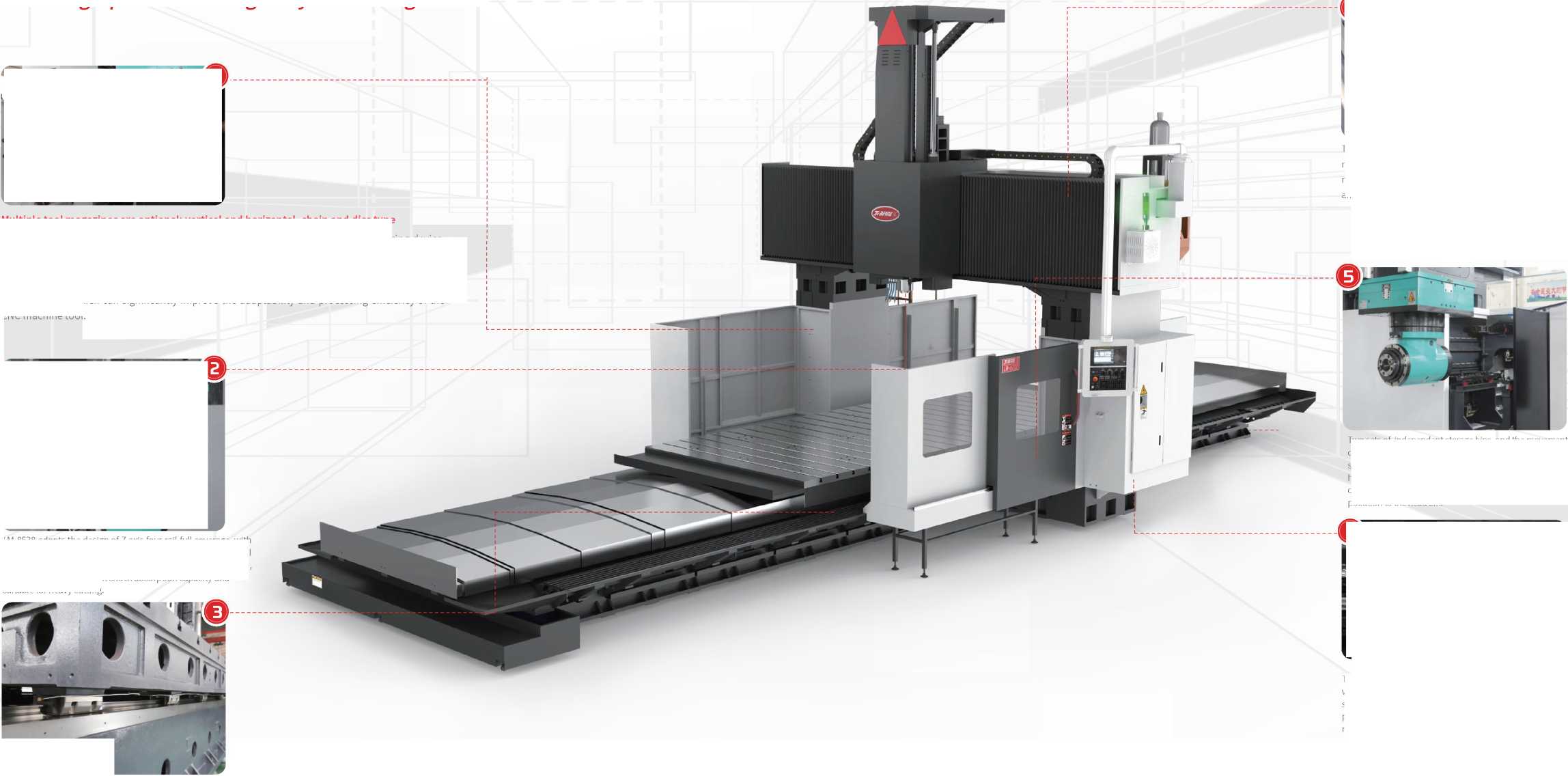 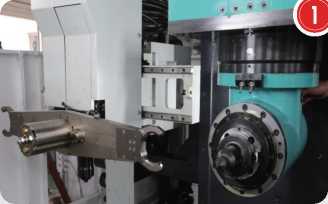 Дополнительные магазины инструментов: вертикальные и горизонтальные, цепные и дисковые.
Система автоматической смены инструмента состоит из магазина инструментов и устройства замены инструмента.Шпиндель станка с ЧПУ с магазином инструментов и устройством автоматической смены инструмента имеет достаточную жесткость, чтобы соответствовать различным требованиям к точности обработки.Кроме того, большое количество инструментов можно хранить в инструментальном магазине для многоэтапной обработки сложных деталей, что также может значительно повысить адаптивность и эффективность обработки станка с ЧПУ.
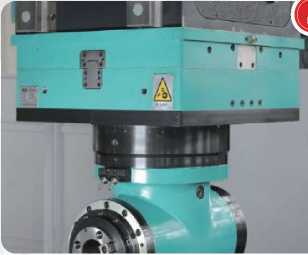 Два набора независимых бункеров для хранения, движение осуществляется с помощью гидравлических двигателей и конструкции коллокации линейных направляющих для быстрого переключения дополнительных головок Он оснащен независимой защитной дверью, которую можно открыть только во время переключения головок для предотвращения загрязнения. в головной убор.
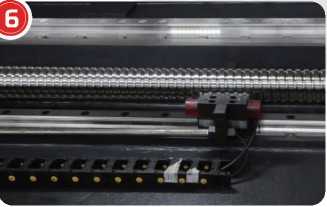 LM-8538 использует конструкцию с четырьмя направляющими по оси Z, с ограничениями по бокам, хорошей жесткостью и противовесом двойного гидравлического цилиндра, так что он характеризуется высокой точностью, высокой стабильностью и отличной способностью поглощать удары и подходит для тяжелой резки
.
Опорное устройство шарикового ходового винта является стандартным для моделей с ходом по оси X на 5 м выше, что может уменьшить подвеску и вибрацию качания длинноходного винта, предотвратить влияние деформации шарикового ходового винта на точность обработки, обеспечить полную опору ходового винта и защитить полноразмерная точность обработки шарикового ходового винта более комплексно.
Ось X серии LM-32/38 спроектирована с тремя направляющими, а жесткость на кручение на 50% выше, чем у двух направляющих.Благодаря большому пролету и высокой жесткости линейных направляющих рельсы даже очень тяжелые заготовки можно размещать в любом положении. на рабочем столе.
LM-BB3B MODEL DETAILS DISPLAY
80
79
/Портальный обрабатывающий центр LM
Многофункциональная сменная головка>>>>>
Ручная фрезерная головка не является обязательной для серии LM-13/18.
Ручные и автоматические фрезерные головки являются дополнительными для серий LM-23/28/32/38, а автоматическая фрезерная головка управляется программой.
Manual milling head
Автоматическая фрезерная головка
Universal head
90°head
90°head
Extension head
Extension head
Universal head
Automatic lock head C-shaft automatic 5° - cutting B-shaft automatic 2.5° - cutting
Max.speed:3000rpm
Max. torque:1000N.m Max. tool diameter:0200mm
,           420
Automatic lock head
C-shaft automatic 5° - cutting(2.5°)
Max.speed::3500rpm
Max. torque: : lOOON.m
Max. tool diameter:02OOmm
Automatic lock head Max.speed：3500rpm Max. torque：1000N.m Max. tool diameter:0200mm
Max.speed:2OOOrpm
Max. horsepower : 38KW Max. tool diameter:015Omm
Transmission ratio:1:1
Manual lock head
Max.speed:2OOOrpm
Max. horsepower : 38KW
Max. tool diameter:015Omm
Transmission ratio:1:1
Manual lock head
Max.speed:2000rpm
Max. horsepower : 38KW
Max. tool diameter:015Omm
Transmission ratio:1:1
2
0
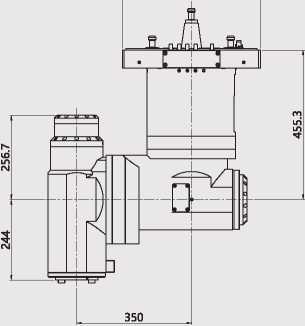 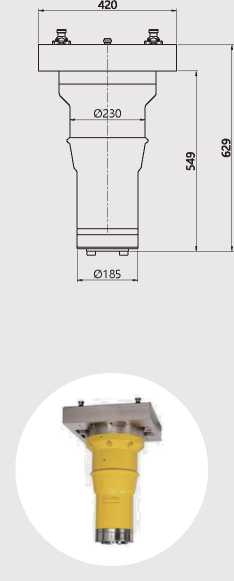 揩一
0300
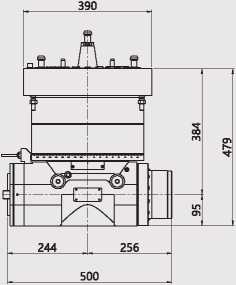 8
2
0
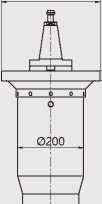 0250
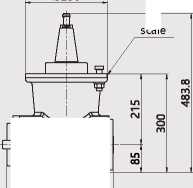 £6ue>_qEessv8E
£6ue- esnum
scale
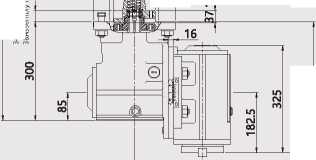 言岳一 asn«§
6終6m
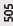 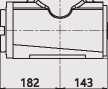 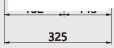 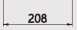 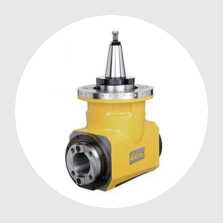 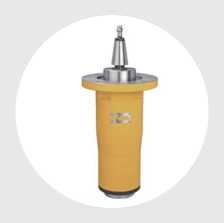 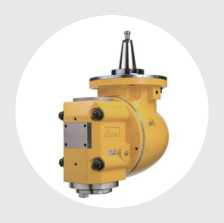 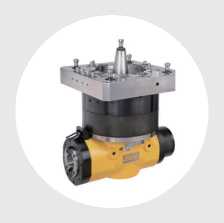 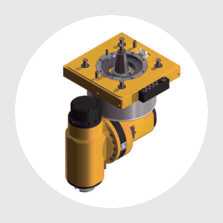 /Портальный обрабатывающий центр LM
Размеры рабочего стола
Модель Внешний вид Размеры
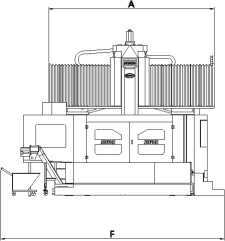 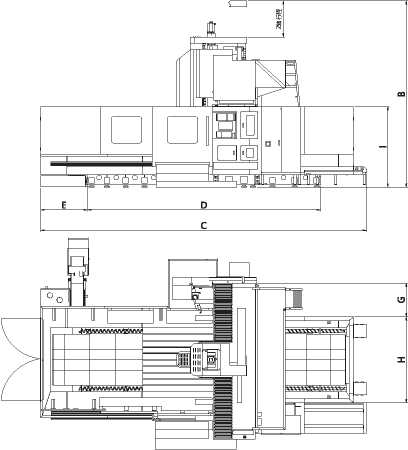 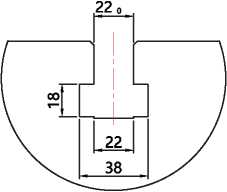 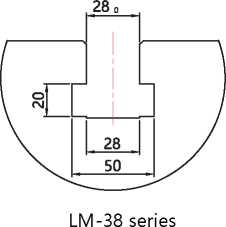 LM-13/18/23/28/32 series
LM-2013/3013/2218/2718/3218/3223/4223 for full cover,
LM-6223/8523/4228/6228/8528/6232/8532/6238/8538 for half cover,
The full cover is fully enclosed and not capped.
The half cover is a simple type and is only closed with sheet metal on the side of the operation box and the side of the tool magazine
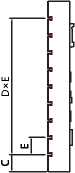 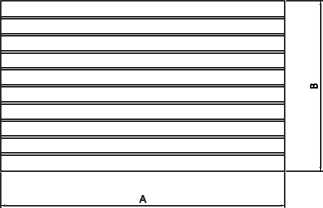 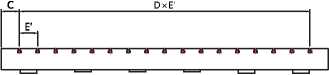 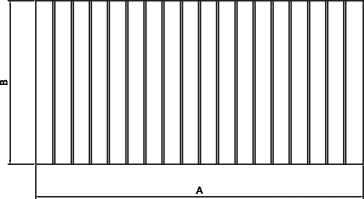 ^The specification of the machine will change with the improvement of quality without notice.
/ Портальный обрабатывающий центр LM
LM-8538
8500
4500
1300
3800
300-1600
8000
3000
40
6000
770/1089
22/26
10/12/12
1-8000
9/7/7
0.035
0.035
0.020
0.020
0.020
0.010
60
6.5
81
* Технические характеристики и качество этой модели могут быть изменены без уведомления.
Ход по оси X может быть соответственно увеличен в соответствии с требованиями заказчика.Если у заказчика есть особые требования, пожалуйста, свяжитесь с нашей компанией.Модели со знаком «*» являются нестандартными серийными моделями.
/ LM Gantry Machining Center
X Not applicabl e ★ Need to inquire
• Standard O Optional
Spindle Power Torque Curve
Spindle Power Torque Curve
Spindle Power Torque Curve
Speed Ratio 1:5.5
FANUC bilP 30/8000
Spindle Power Torque Curve
Speed Ratio H:1:1.103    L:1:4.426
FANUC aiI 22/8000 (Weimars gear head)
Speed Ratio 1:1.33
Speed Ratio 1:1.33
Spindle Power Torque Curve
Speed Ratio 1:5.5
FANUC all 22/8000
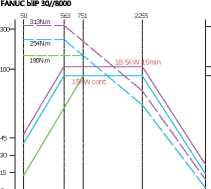 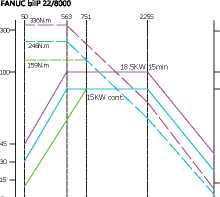 50 136 181     545
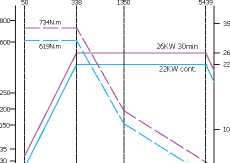 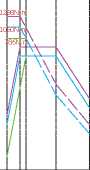 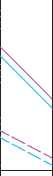 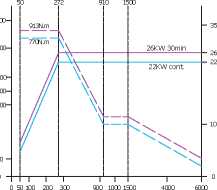 18.EKW 15mln
sp_nd-eorqueHm
spind-eorque
sp.nd-eorque
15KW cont.
sp.nd-eorque
sp_nd-eorqueHm
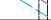 0 50 100 200   500 600    900 108
0 50 1C0I     500      800
2000 3000
0 50 100 200 300 400      1350
4000      6000
low grade |high grade
Spindle speed (rpm)
Spindle speed(rpm)
Spindle speed(rpm)
Spindle speed(rpm)
JirfineSS
87 Jirfine
/ Токарный станок с ЧПУ HQT08
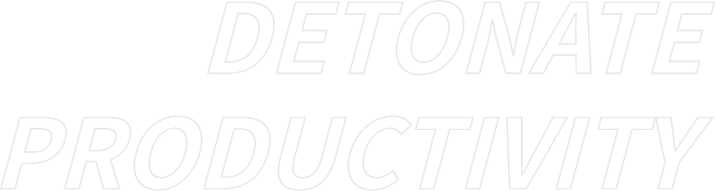 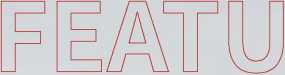 Характеристики
>>>>>
■ Тяжелая резка может быть легко реализована благодаря конструкции шпинделя с высокой жесткостью и точностью.
■ Револьверная головка высокой жесткости с точной индексацией
■ Высококачественные компоненты привода с оптимальными динамическими характеристиками
■ Высокая жесткость конструкции и минимальная площадь пола
■ Ведущая в мире система ЧПУ Siemens
■ Высококачественное литье
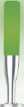 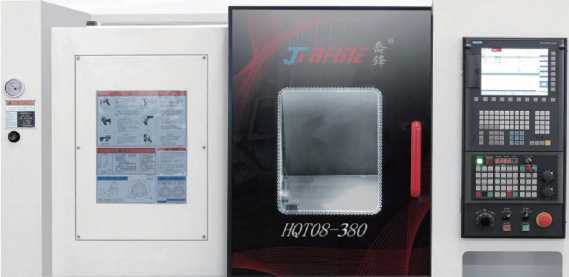 Объем приложения
>>>>>>>>>>
Эта серия моделей используется в автомобилестроении, строительной и сельскохозяйственной технике, производстве продуктов обработки, энергетической промышленности, медицинской промышленности и большом количестве деталей, обрабатывающих промышленность, может обрабатывать линейный цилиндр, косой цилиндр, дугу и различные резьбы, канавки, червяк и другие сложные детали, типичные детали обработки, такие как шкив сопла зубчатого вала, тормозной диск, поршень, головка фильтра, трубопровод клапана, аксессуары для полной защиты.
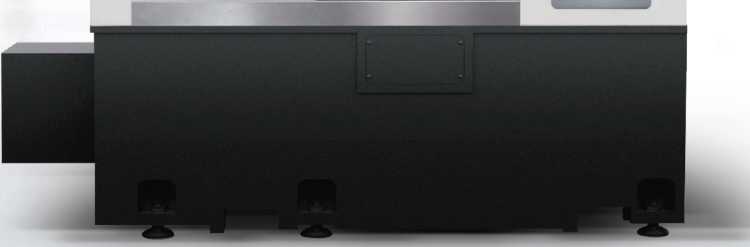 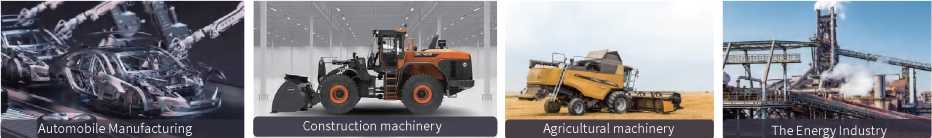 HQT08-380
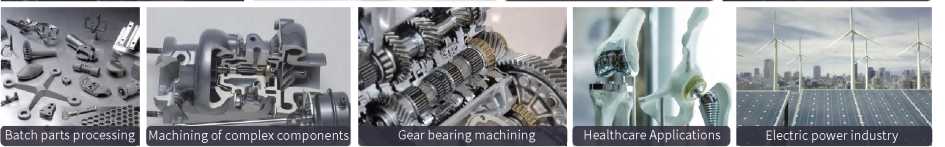 / Токарный станок с ЧПУ HQT08
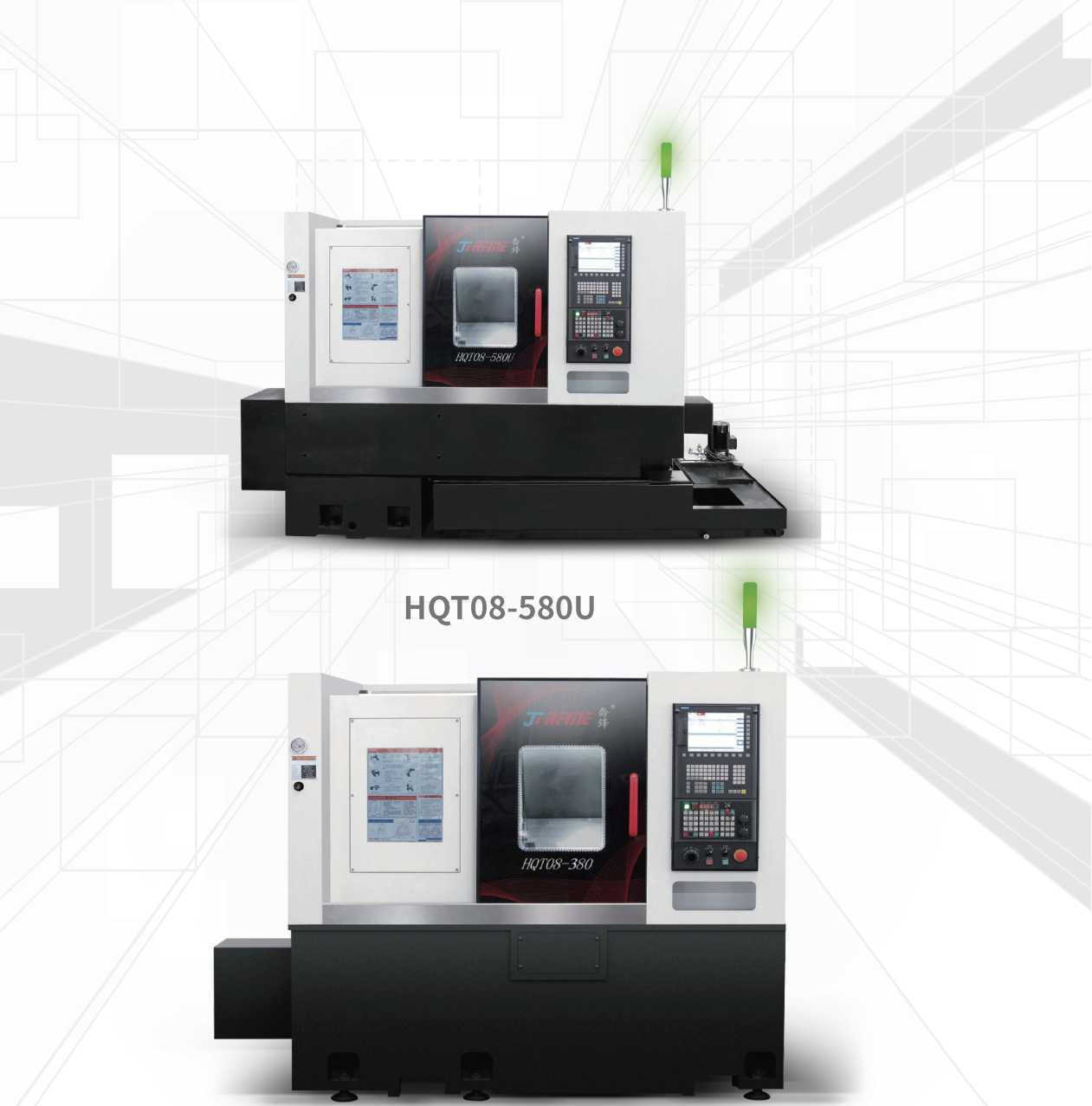 Механические характеристики
HQT08-380
/ Токарный станок с ЧПУ HQT08
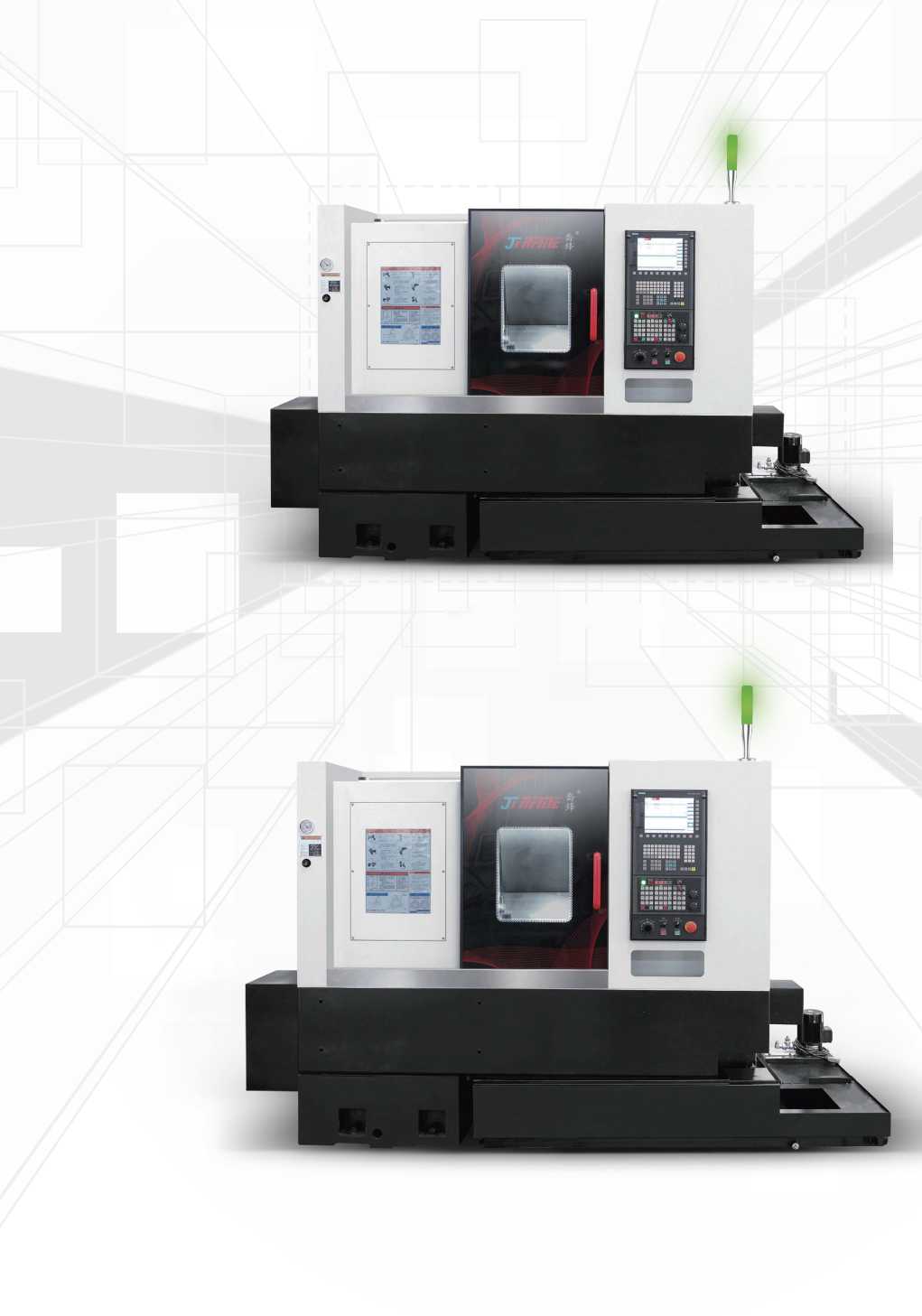 HQT08-580UA Функции
■ В подшипнике шпинделя используется импортный предварительно прессованный высокоточный конический шарикоподшипник, что обеспечивает высокую жесткость и точность шпинделя.
■ Точная индексация встроенной режущей башни, режущей башни, скользящего седла, увеличения отливки, дальнейшего повышения производительности резки.
■ Задняя бабка, программируемая сервоприводом, в стандартной комплектации с приводной верхней частью (дополнительно со встроенной поворотной втулкой)
■ Расширьте направляющую станка и увеличьте диаметр ходового винта, чтобы еще больше повысить устойчивость станка к стружкообразованию, что в большей степени способствует тяжелому резанию.
HQT08-580MU
HQT08-580MU
HQT08-580MU Функции
■ Порт держателя электроинструмента BMT55
■ Зарезервированный интерфейс автоматической установки, быстрое и простое расширение до автоматизированной производственной линии
■ Полностью закрытая защита, может быть оборудована системой подачи воды под высоким давлением до 70 кг.
■ Задняя бабка, программируемая сервоприводом, в стандартной комплектации с приводной верхней частью (встроенная поворотная втулка не является обязательной)
■ Шпиндель оснащен энкодером для реализации высокоточной интерполяционной обработки и высоконадежного углового позиционирования.
HQT08-580UA
HQT08-580UA
/ Токарный станок с ЧПУ HQT08
Механические характеристики
Области применения
Эта серия моделей используется в автомобилестроении, строительной и сельскохозяйственной технике, производстве продуктов обработки, энергетической промышленности, медицинской промышленности и большом количестве деталей, обрабатывающих промышленность, может обрабатывать линейный цилиндр, косой цилиндр, дугу и различные резьбы, канавки, червяк и другие сложные детали, типичные детали обработки, такие как шкив сопла зубчатого вала, тормозной диск, поршень, головка фильтра, трубопровод клапана, аксессуары для полной защиты.
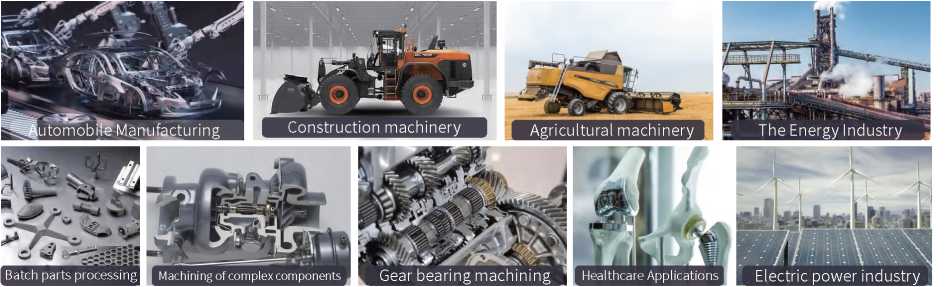 Jirfine 96
95 Jirfine
/ Токарный станок с ЧПУ HQT08
HQT-08D tool system
>>>>>>>>>>
HQT-12D TOOL SYSTEM
««<««<
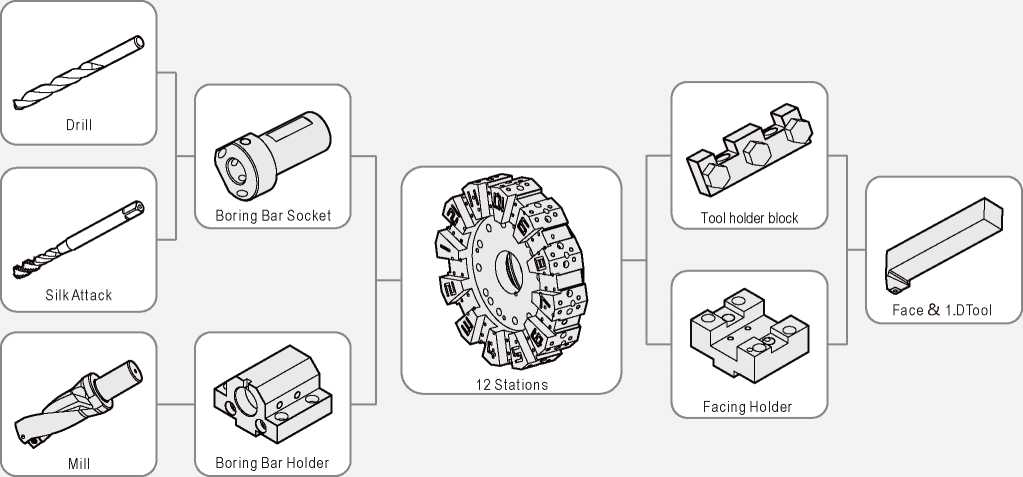 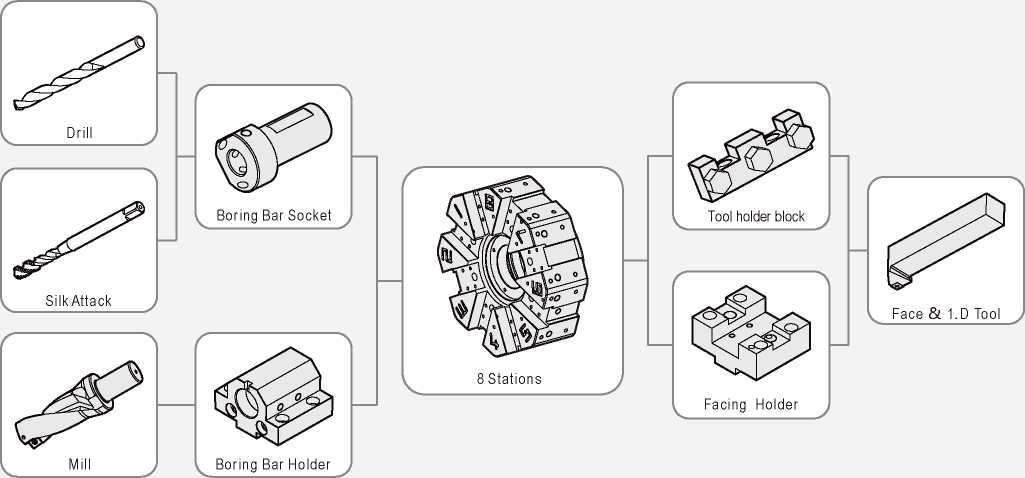 • Standard options。Optional Options ☆ Special design — Be out of order
• Standard options O Optional Options ☆ Special design — Be out of order
STANDARD CONFIGURATION OF TOOL HOLDER AND TOOL SLEEVE
STANDARD CONFIGURATION OF TOOL HOLDER AND TOOL SLEEVE
/ Токарный станок с ЧПУ HQT08
HQT-12DA tool system
>>>>>>>>>>
HQT-12DM TOOL SYSTEM
««<««<
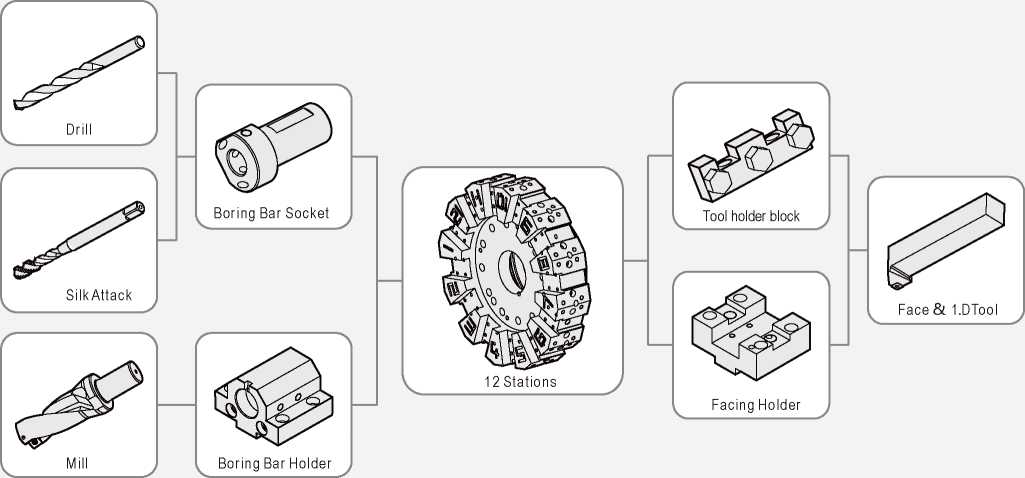 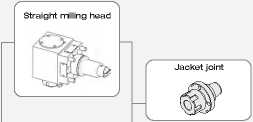 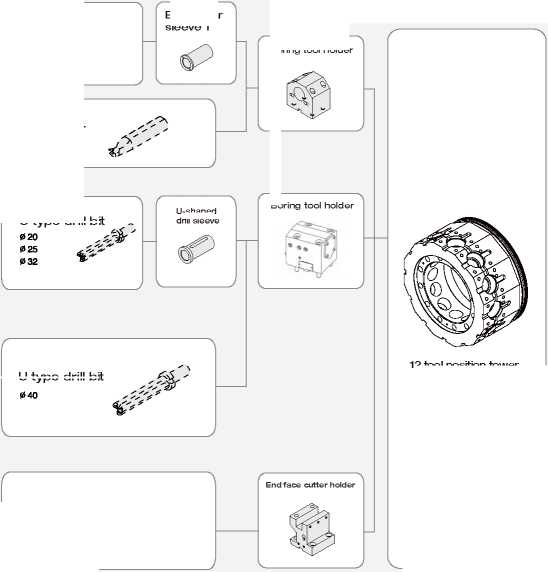 Boring bar
sleeve 1
Boring tool holder
c
Boring bar
040
Milling cutter mandrel joint ■
Boring tool holder
U-shaped drill sleeve
U type drill bit
Milling cutter spring sleeve ER25
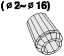 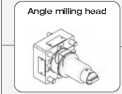 12 tool position tower (BIVTT55 )
U type drill bit
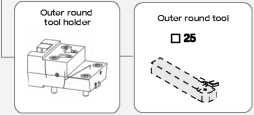 End face cutter holder
STANDARD CONFIGURATION OF TOOL HOLDER AND TOOL SLEEVE
• Standard options O Optional Options ☆ Special design — Be out of order
STANDARD CONFIGURATION OF TOOL HOLDER AND TOOL SLEEVE
• Standard options O Optional Options ☆ Special design — Be out of order
/ Токарный станок с ЧПУ HQT08
дополнительные аксессуары>>>>>>>>>>
1. Программируемая задняя бабка
Он применим для стержней различной длины, обеспечивает стабильную точность, высокую работоспособность, простоту, гибкость и превосходную жесткость.
2. Полностью автоматический инструмент для наладки инструмента
Для оператора данные инструмента могут быть автоматически скорректированы в системе ЧПУ только с помощью клавиши меню или кода программы М в системе ЧПУ.
3.0nline Устройство для измерения деталей
Установив контактный датчик, можно автоматически рассчитать точность обрабатываемой детали, а также выполнить компенсацию инструмента для обеспечения стабильности непрерывной обработки.
4. Автоматический сборщик заготовок
Не открывая переднюю дверцу, заготовка после обработки автоматически перемещается наружу токарного станка для повышения эффективности производства.
5. Сборник масляного тумана
Он используется для поглощения и обработки охлаждающей жидкости и смазки в виде масляного тумана в машине, поддержания хорошей среды в мастерской, предотвращения вреда масляного тумана для сотрудников, продления срока службы системы питания и защиты окружающей среды.
5. Конвейер для стружки (включая конвейер для железной стружки)
Благодаря использованию двигателя с большим редуктором крутящего момента автоматический конвейер для стружки с цепной пластиной используется для своевременного удаления всей стружки.
7. Оборудование для охлаждения под высоким давлением
Это может повысить эффективность производства, продлить срок службы инструмента и реализовать функцию высокоскоростного стружколомания красной меди, нержавеющей стали и других материалов.В качестве опции доступны охлаждающие насосы с различными характеристиками (20 кг/50 кг/70 кг). .
8. Автоматическое открытие и закрытие патрона
В процессе автоматической обработки обеспечивается обратная связь об открытии и закрытии патрона для обеспечения надежного зажима заготовок.
9. Водомасляный сепаратор
Он используется для отделения отработанного масла от смазочно-охлаждающей жидкости, продления срока службы смазочно-охлаждающей жидкости, снижения затрат и защиты окружающей среды.
10. Управление температурой охлаждающей жидкости
Комнатная температура охладителя регулируется блоком охлаждения для обеспечения длительной обработки при постоянной температуре.
11. Продувка револьверной головки сжатым воздухом
В процессе сухой резки воздух, выходящий из револьверной головки, сдувает остаточную резку во время обработки.
12. Продувка патрона воздухом
Газ из сопла удалит стружку, оставшуюся на клешне.
13. Прутковый конвейер
Функция транспортировки прутка настроена на автоматическую подачу и длительную работу без участия человека.
14. Полый масляный цилиндр
15. Варианты М процедурных кодов
16. Моделирование обработки в реальном времени
17. Двигатель шпинделя с большим крутящим моментом
18. Индивидуальный цвет токарного станка (стандартный черный и белый)
19. Варианты автоматической двери
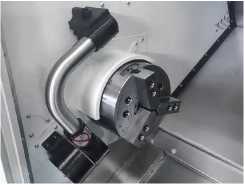 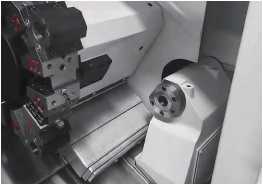 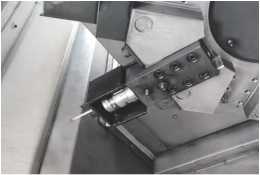 Full-automatic Tool Setting Instrument
Programmable Tailstock
It's applicable for bars of different lengths, stable precision, strong operability, simplicity, Hexibility and superior rigidity are ensured.
Online Workpiece Measuring Apparatus
By setting the contact sensor, the precision of the machined workpiece can be calculated automatically, and the tool compensation can be made to ensure the stability of continuous machining.
For the operator, the tool data can be automatically compensated to the NC system only by operating the menu key or M program code in the NC system.
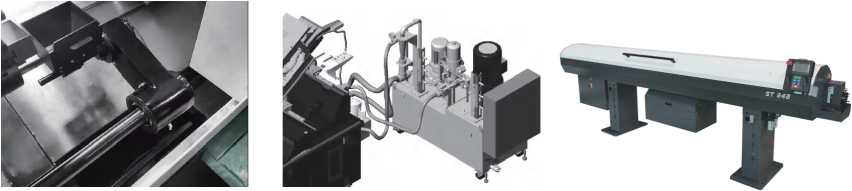 Automatic Workpiece Collector
Without opening the front door, the workpiece after processing is automatically transmitted to the outside of the lathe to improve the manufacturing efficiency.
High Pressure Cooling Equipment
Bar Conveyor
It can improve the machining efficiency, prolong the service life of the tool, and realize the high-speed chip breaking function of red copper, stainless steel and other materials. Cooling pumps of different specifications can be selected
The bar conveying function is configured to realize automatic feeding and long-time unmanned operation.                           …
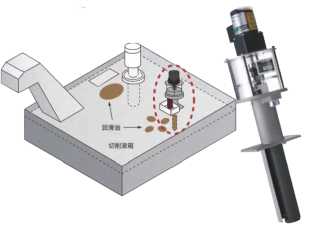 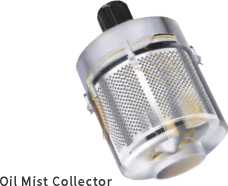 Oil-water Separator
It's used to absorb and t「eat the oil mist-like coolant and greases in the machine, maintain a good workshop environment, ensure employees' health, prolong the service life of power system.
It's used to separate the waste oil from the cutting fluid, prolong the service life of the cutting fluid, save cost and protect the environment.